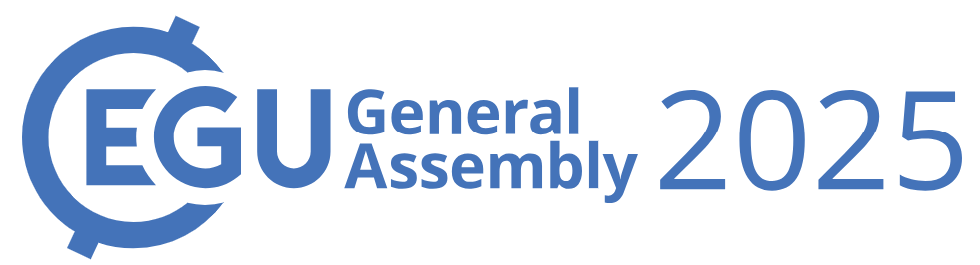 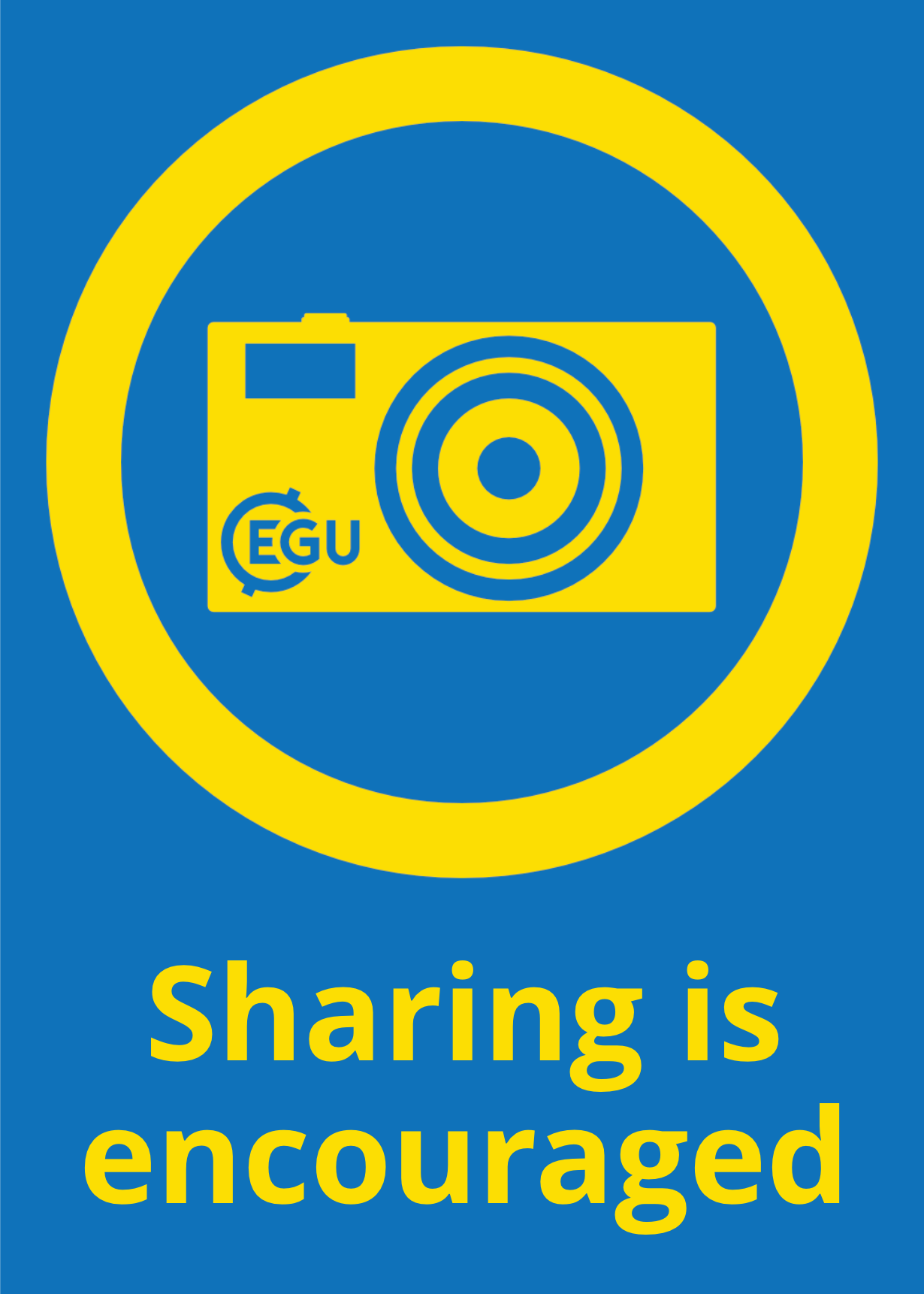 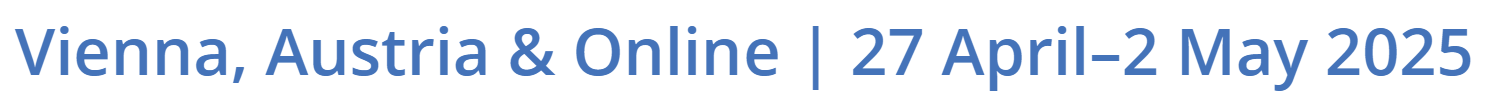 EGU25-4173
Fieldwork education and the use of Virtual Geological Tours
Thu 1 May 2025 3:46pm – 3:48pm (CAT)
PICO PRESENTATION: Jan van Bever Donker, Charl Cilliers, and Matthew Huber
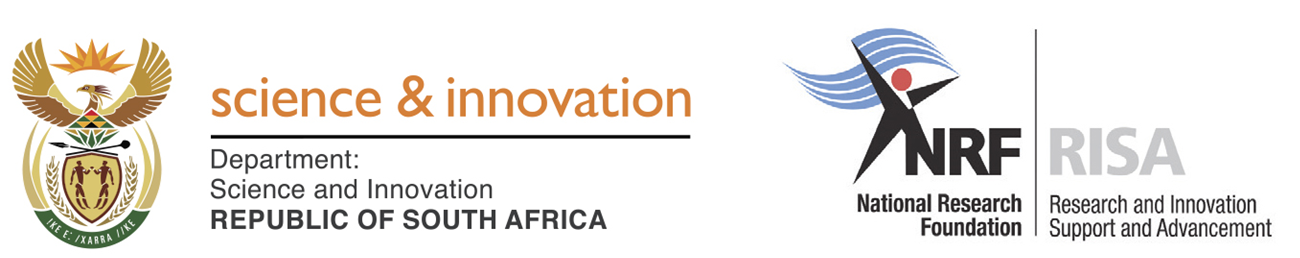 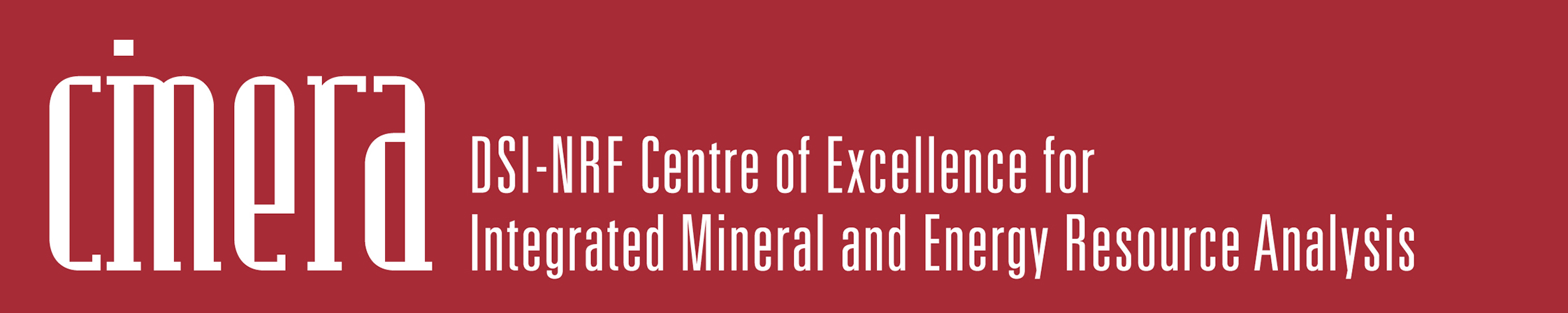 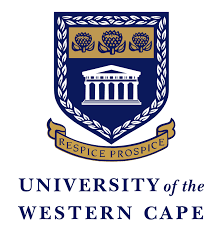 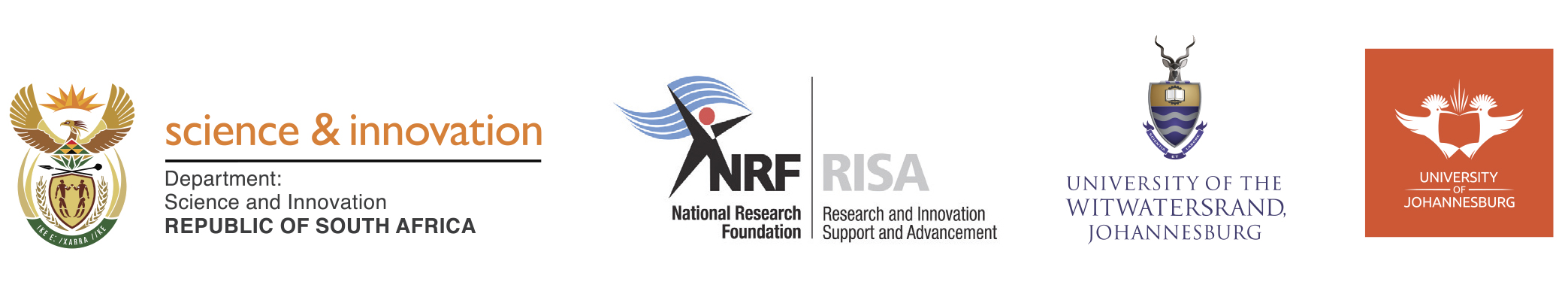 1
METHODS
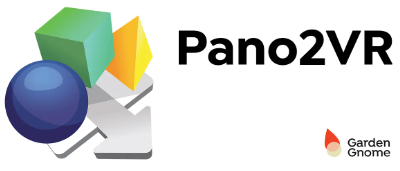 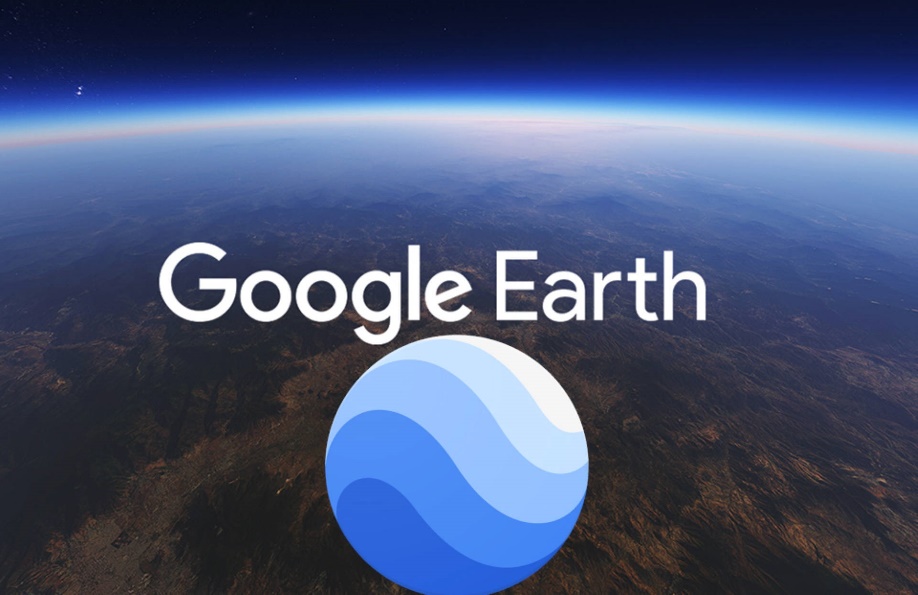 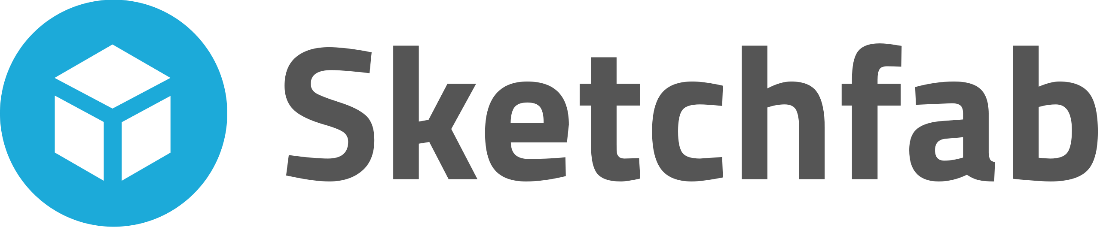 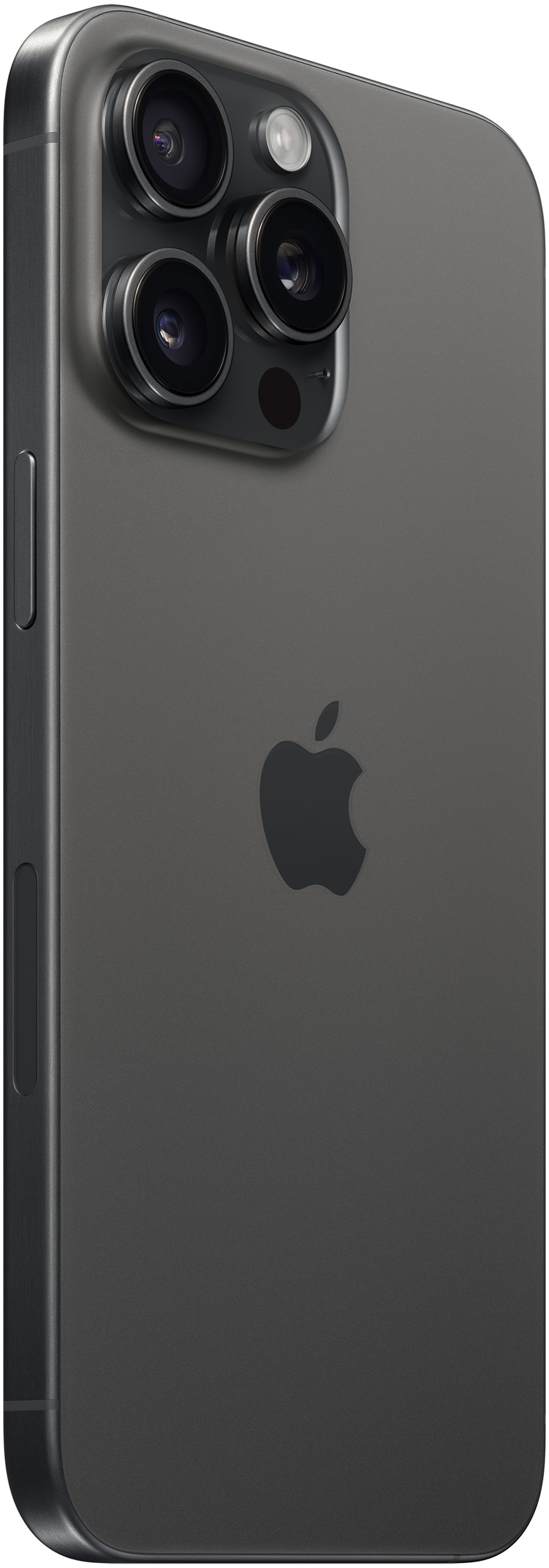 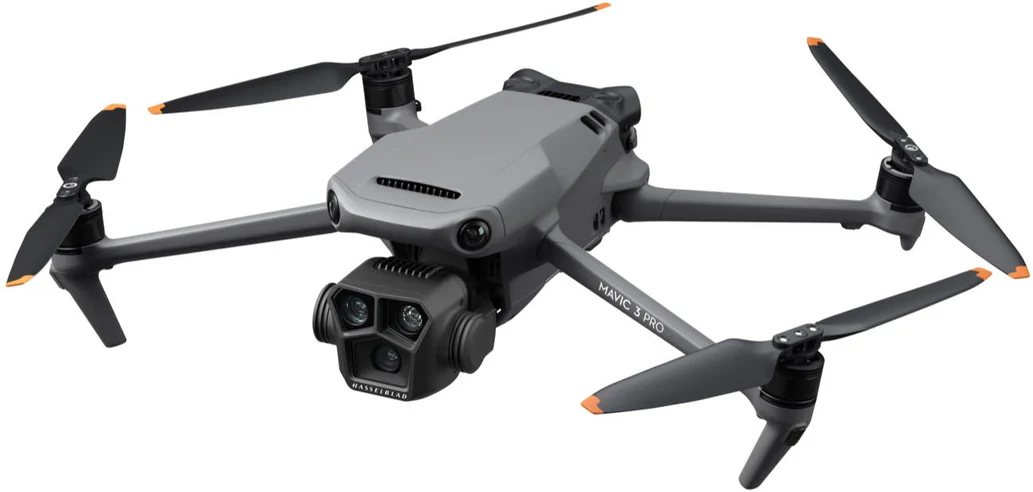 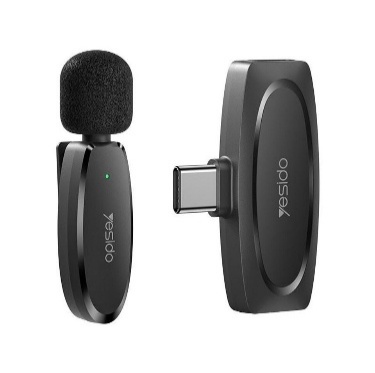 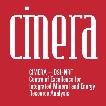 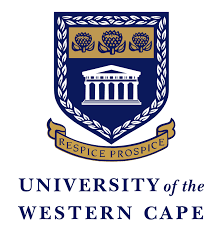 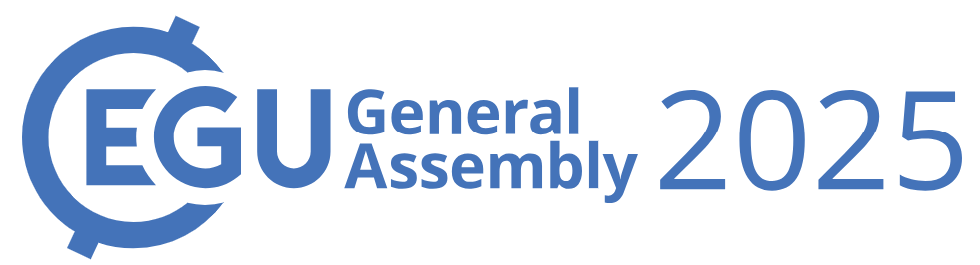 Virtual geological tours
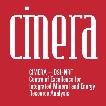 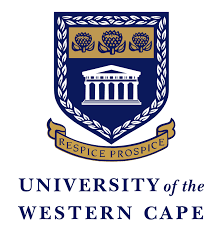 CAPE AND KAROO SUPERGROUPS
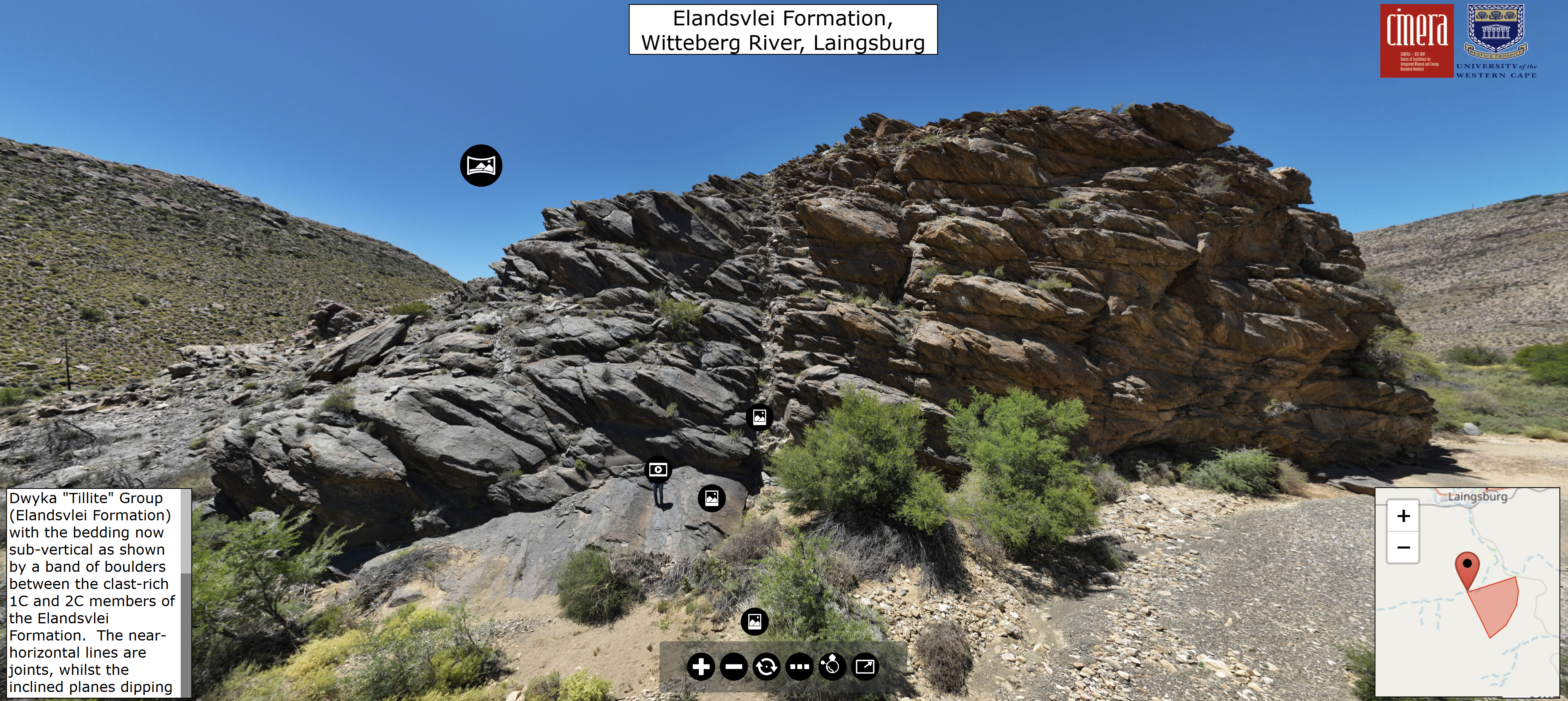 Virtual geological tours
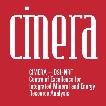 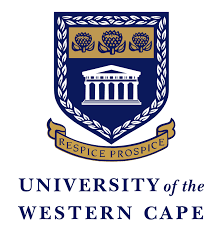 CAPE GRANITE SUITE
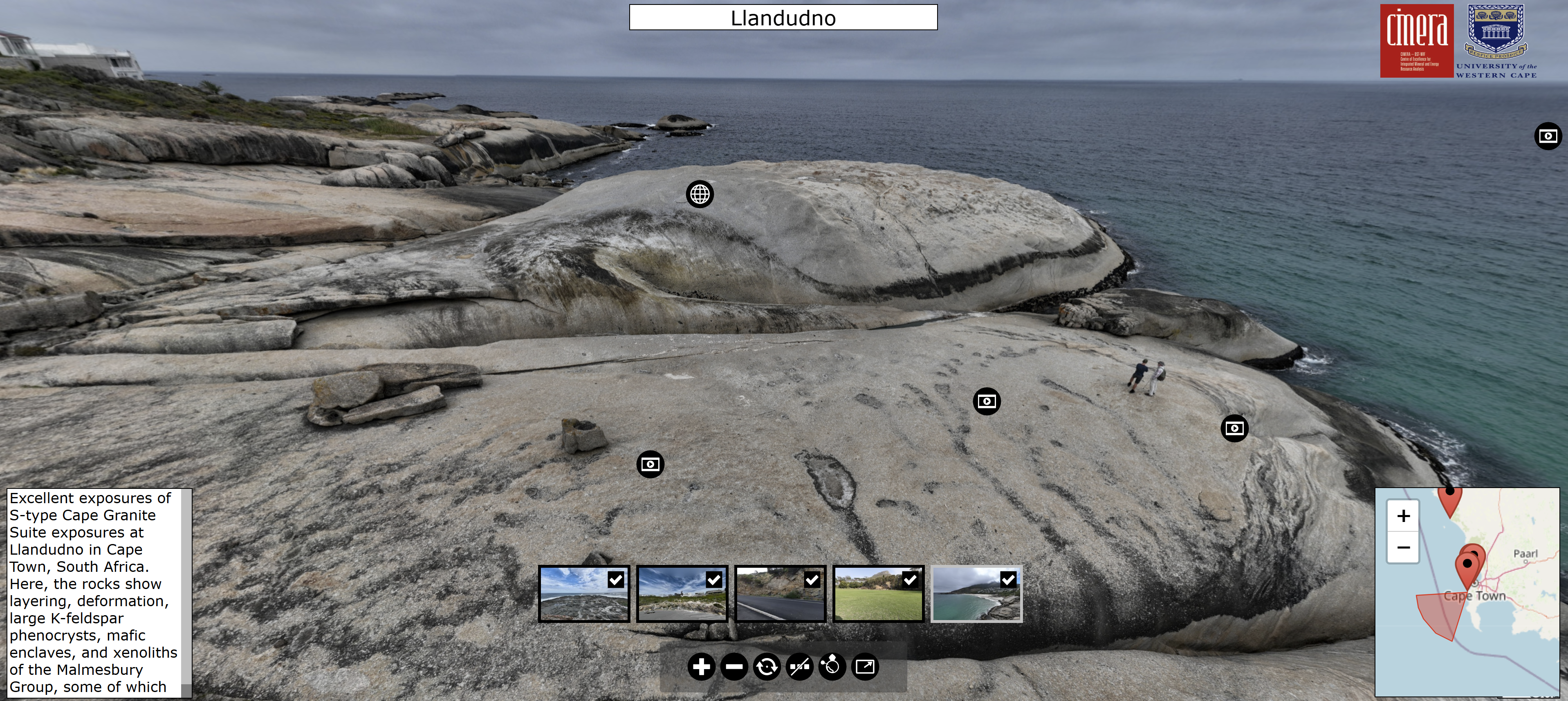 other applications
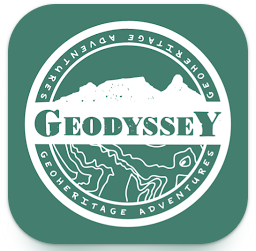 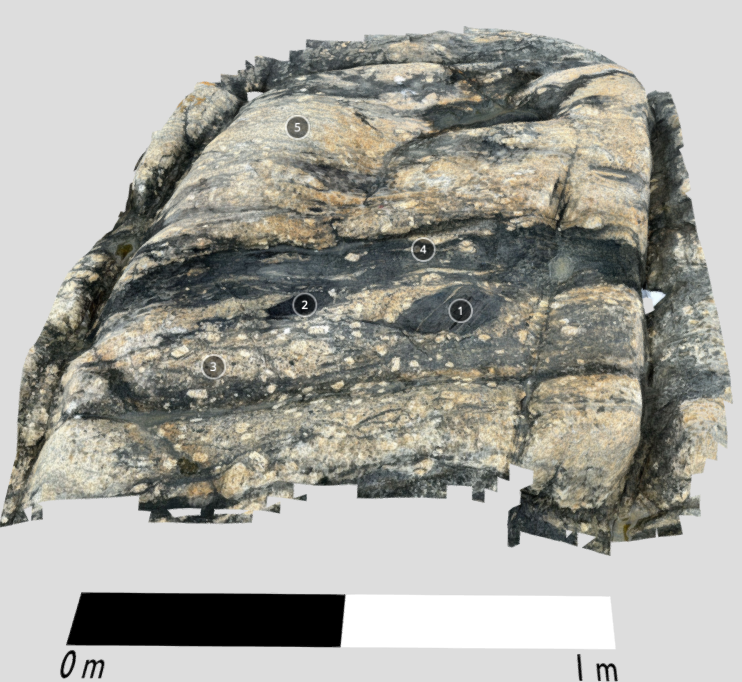 GEOTOURISM/GEOHERITAGE
PUBLICATIONS
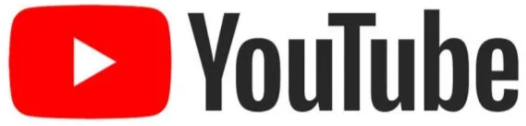 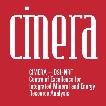 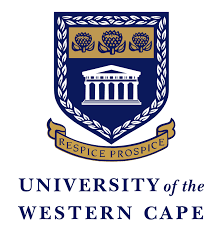 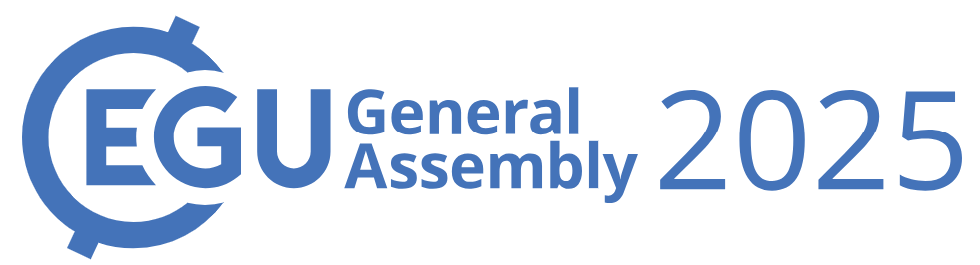 DO vtS WORK in geo-cognition?
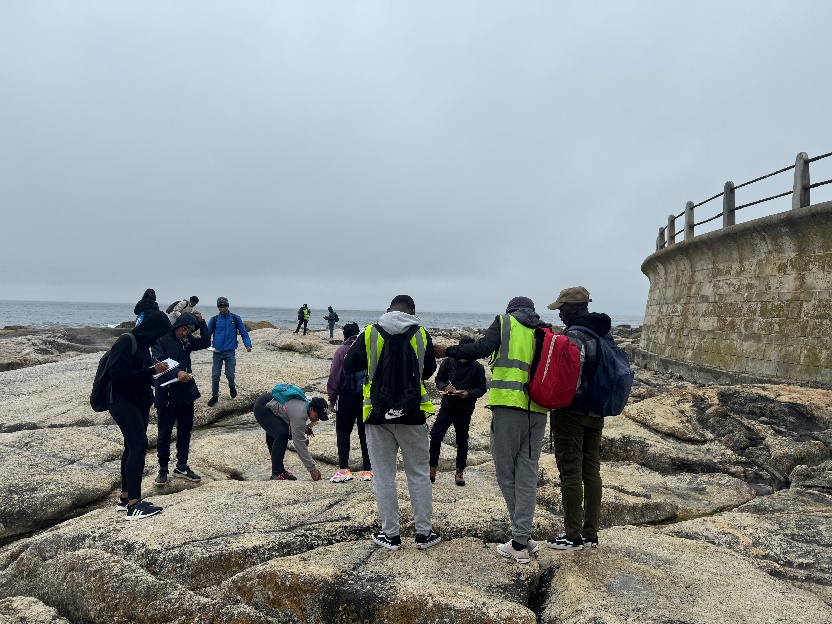 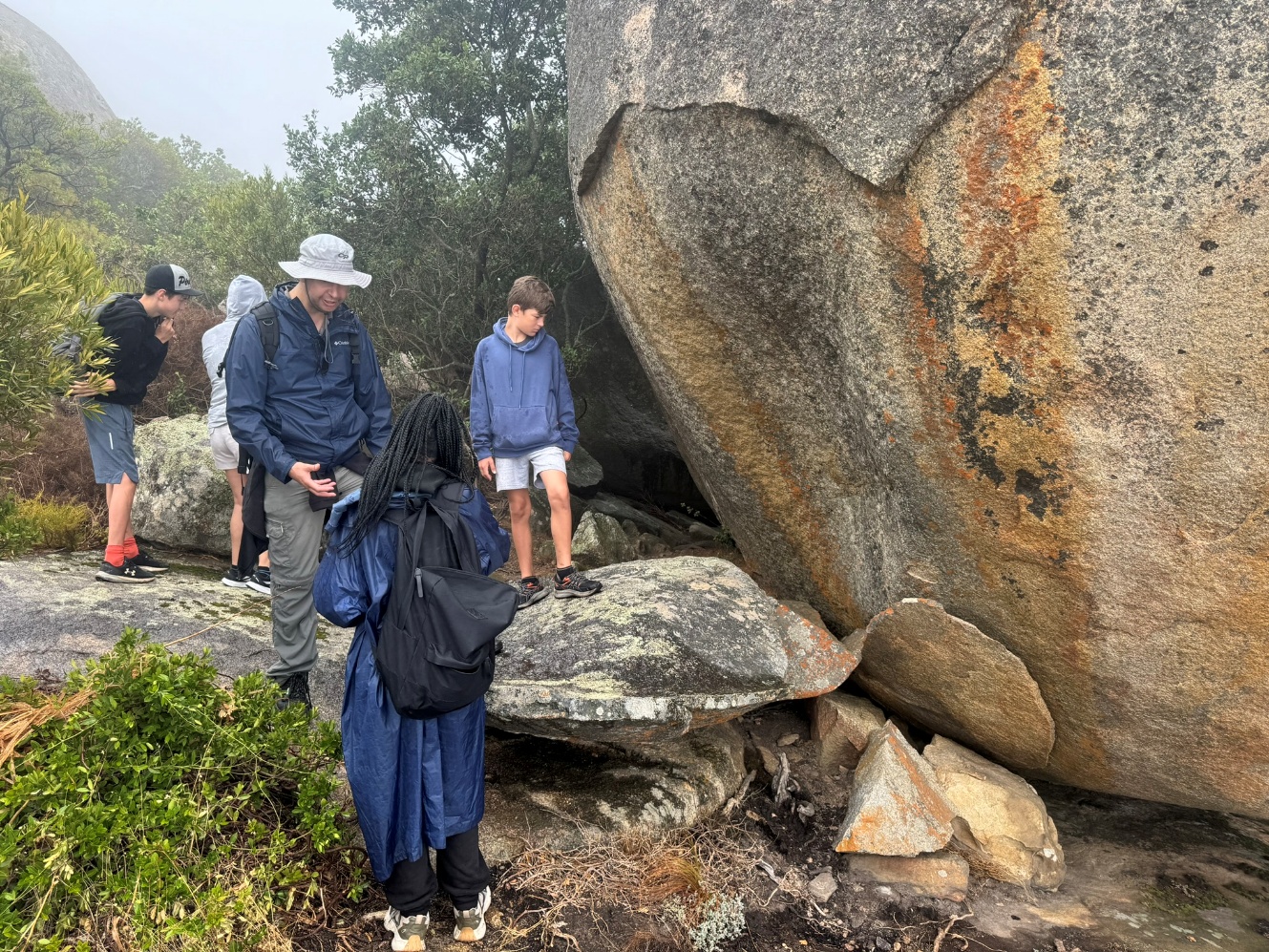 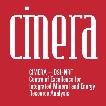 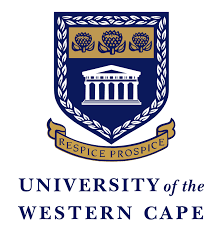 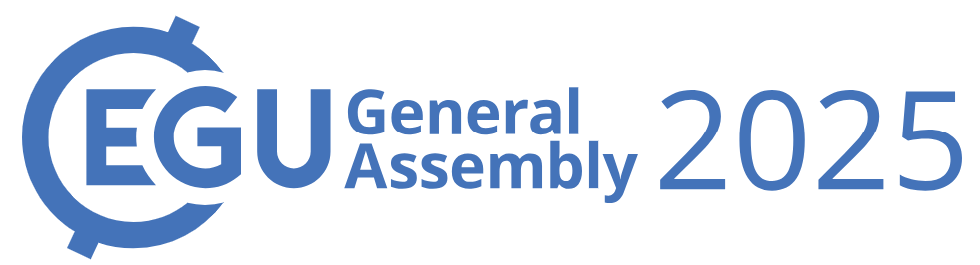 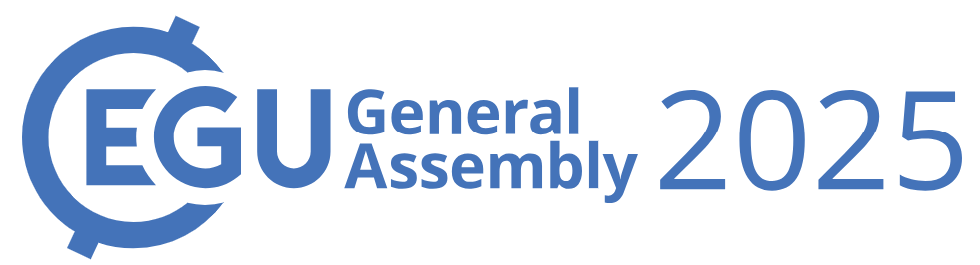 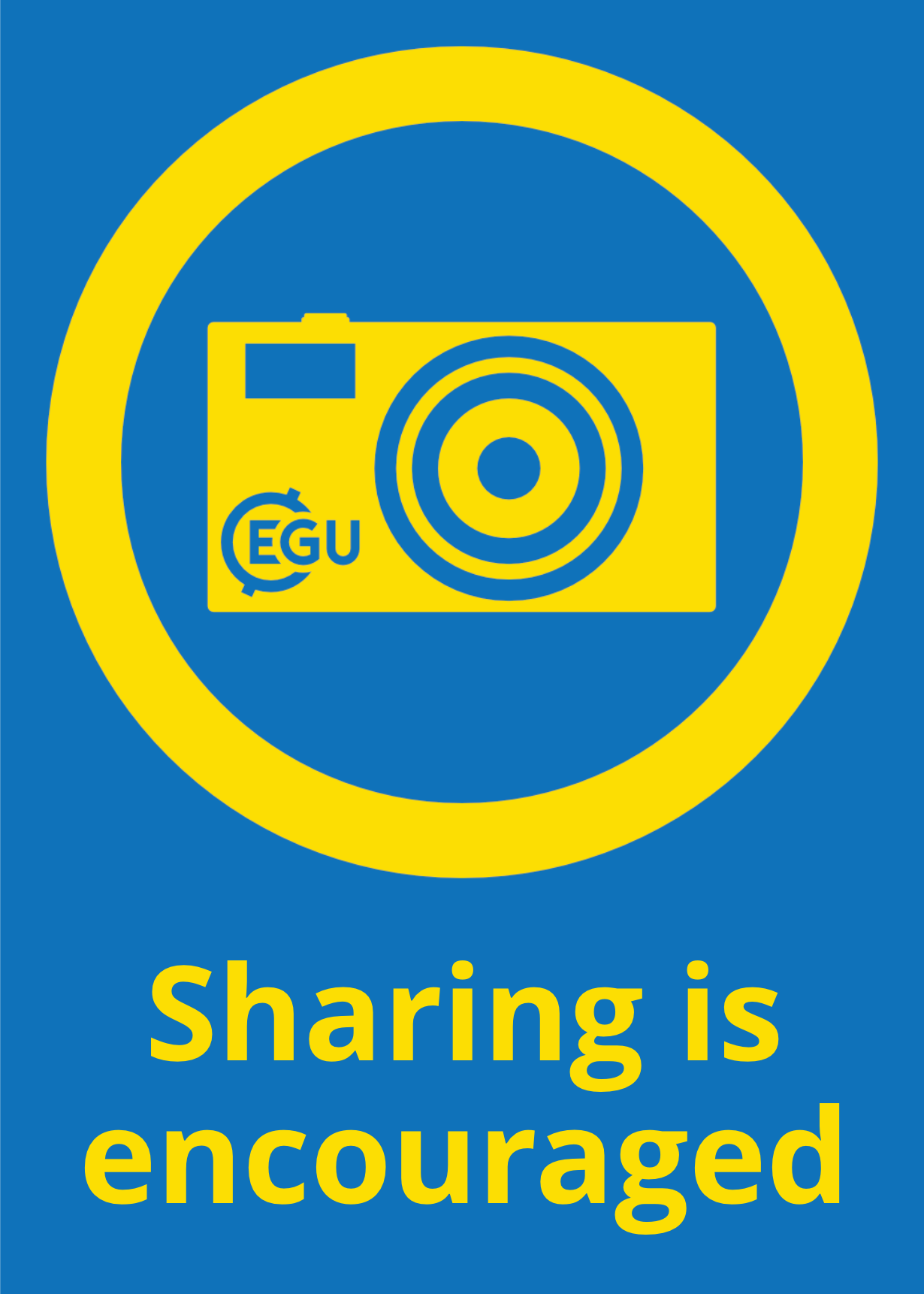 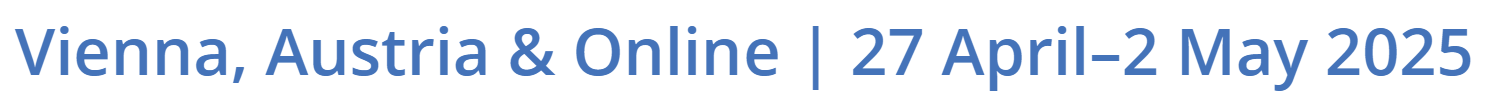 EGU25-4173
Fieldwork education and the use of Virtual Geological Tours
Thu 1 May 2025 3:50pm – 5pm (CAT)
ORAL PRESENTATION: Jan van Bever Donker, Charl Cilliers, and Matthew Huber
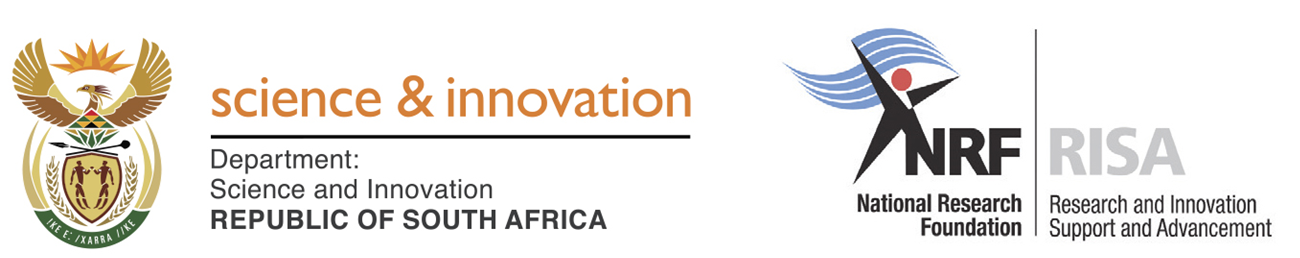 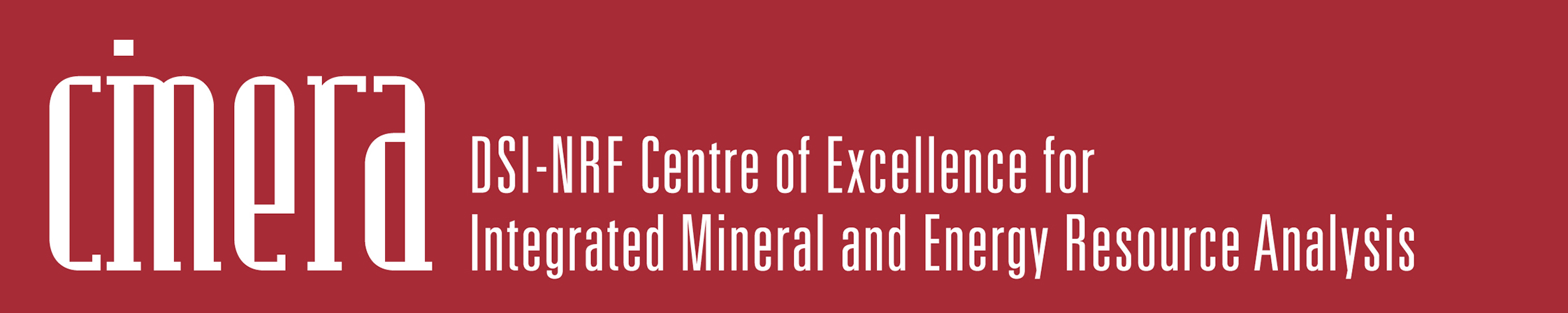 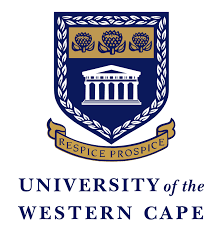 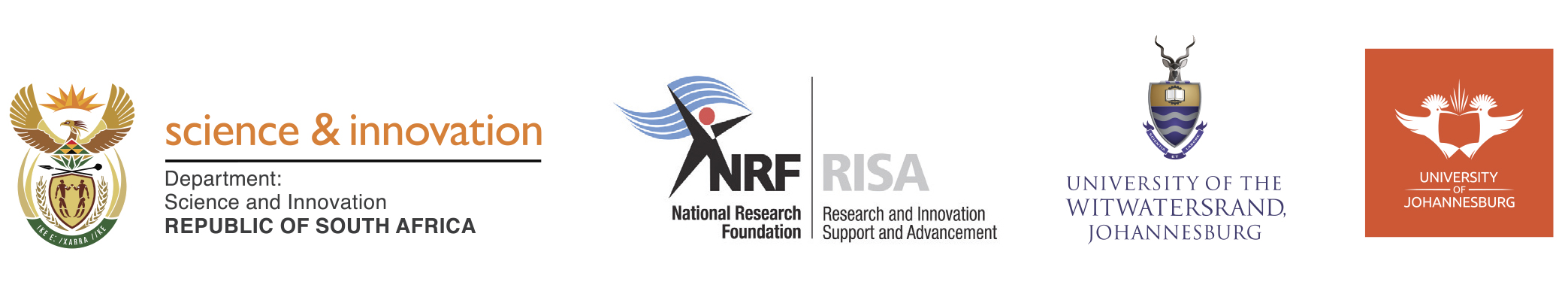 7
WHY?
GEO-cognition
GEO-TOURISM
GEO-HERITAGE
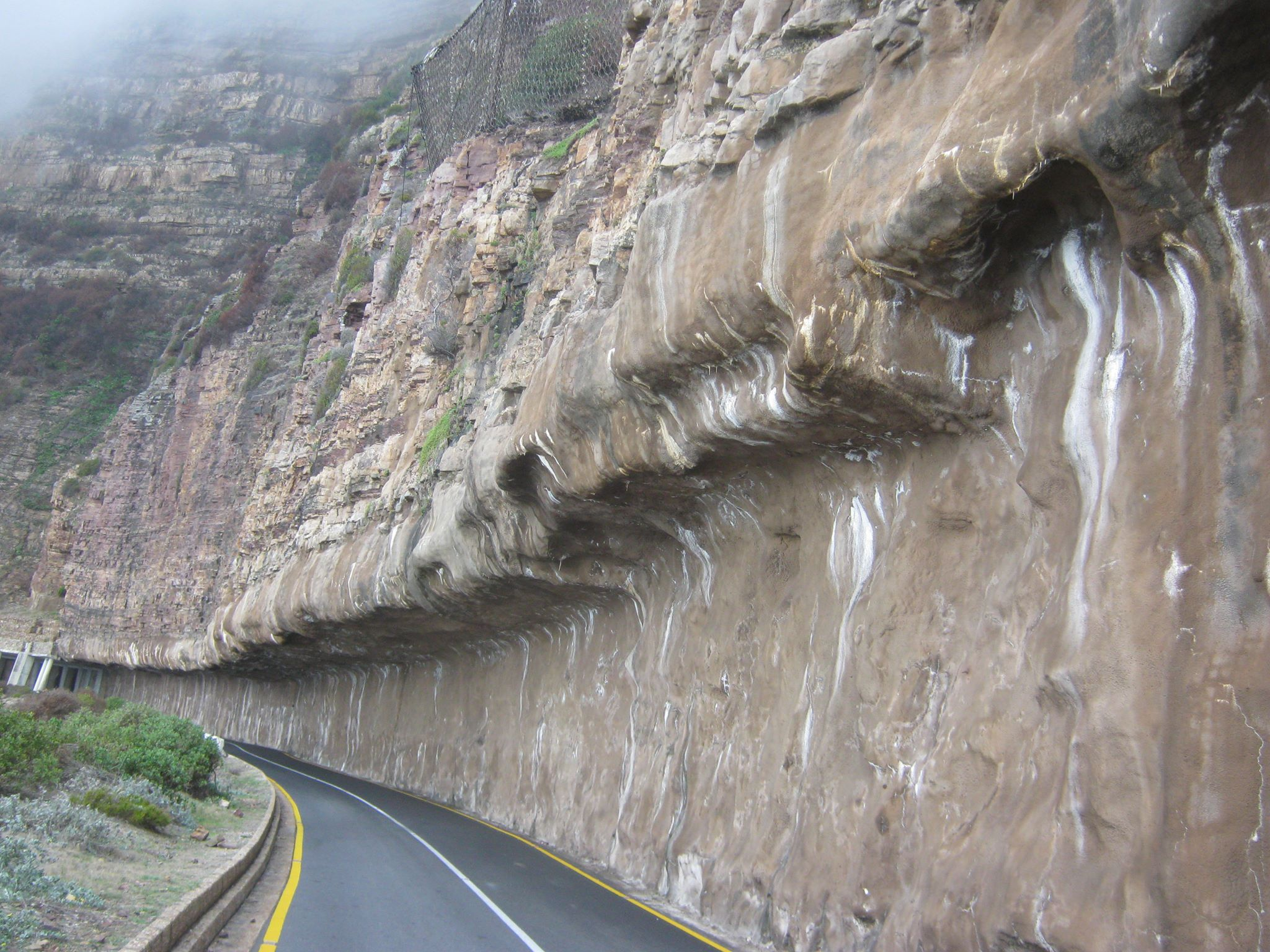 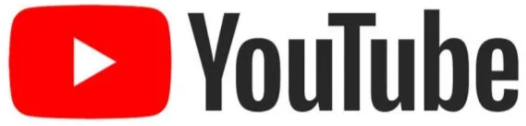 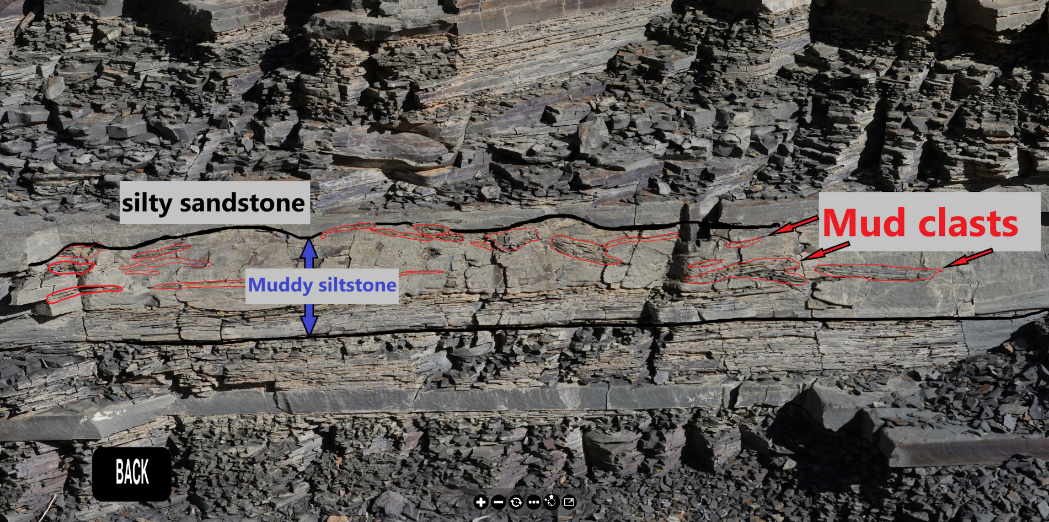 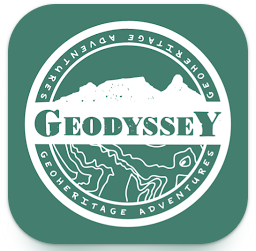 SHOTCRETE AT CHAPMAN’S PK.
IMAGE: Melis & Du Plessis Consulting’s Facebook Page
SEDIMENTARY FEATURES IN TURBIDITE
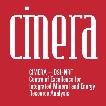 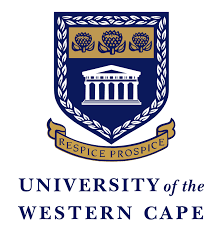 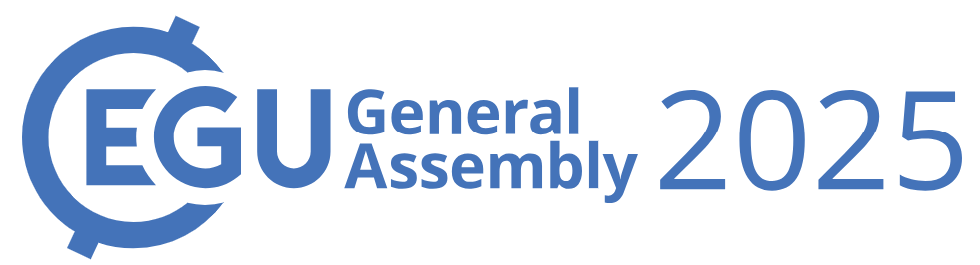 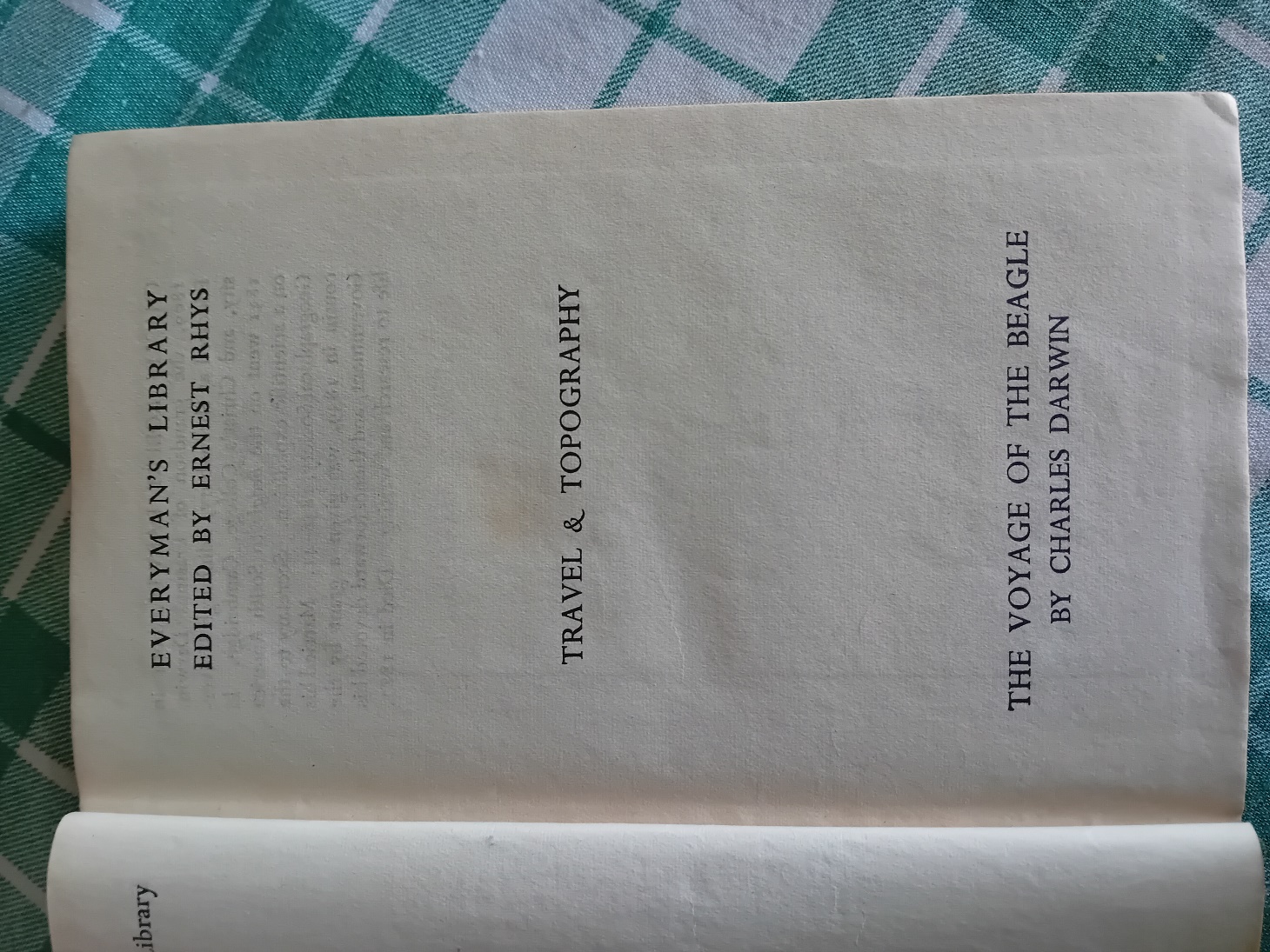 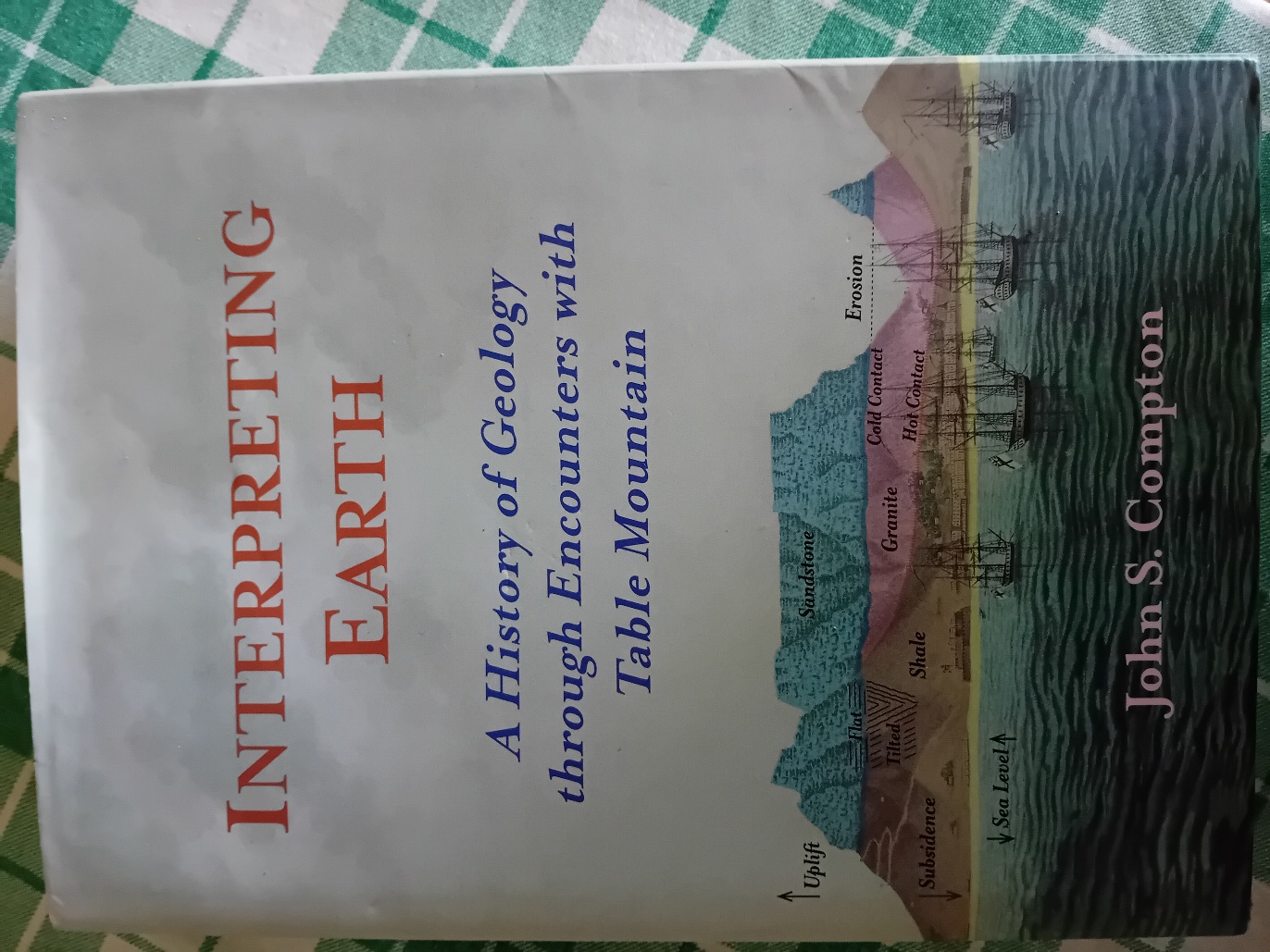 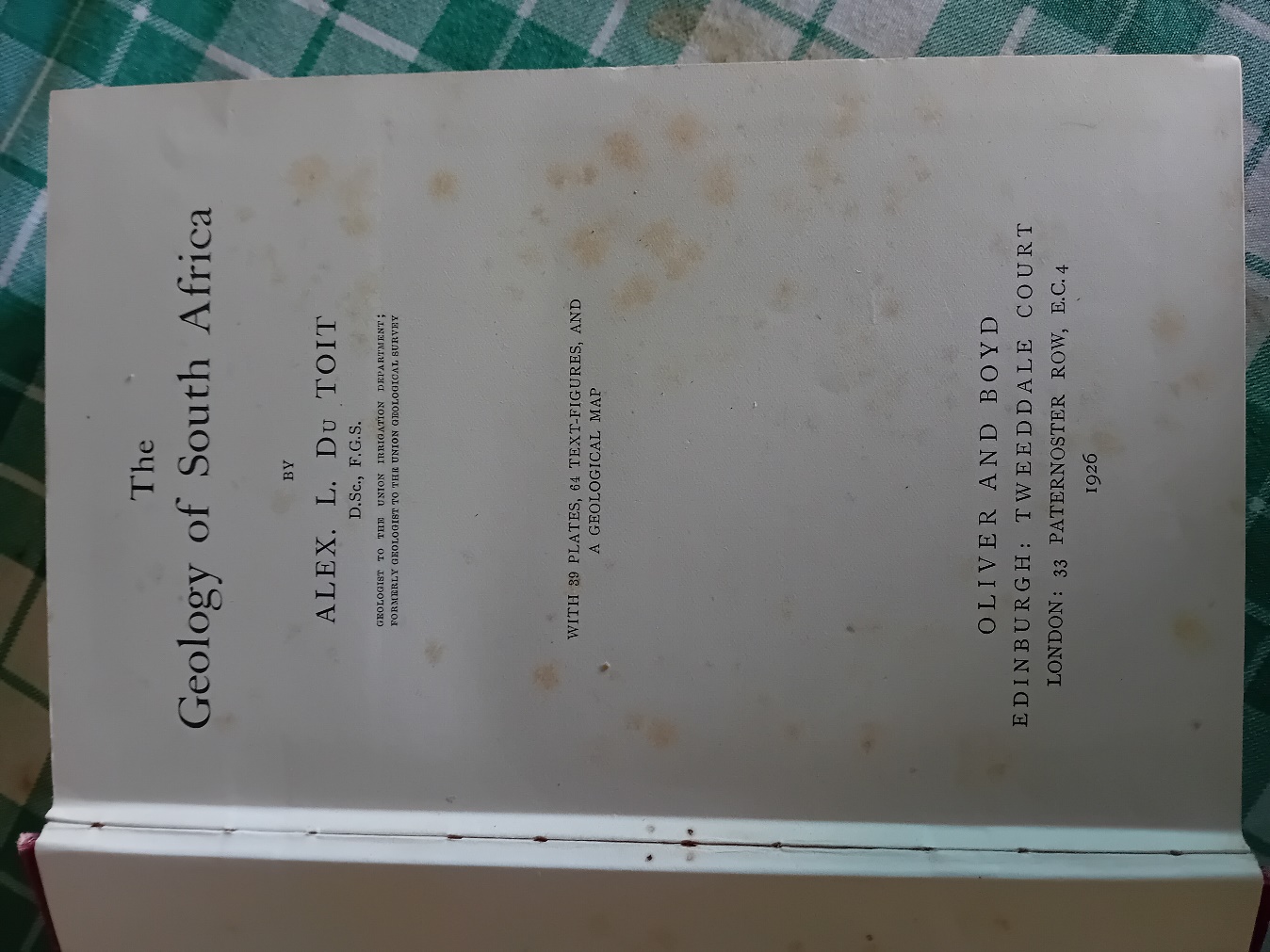 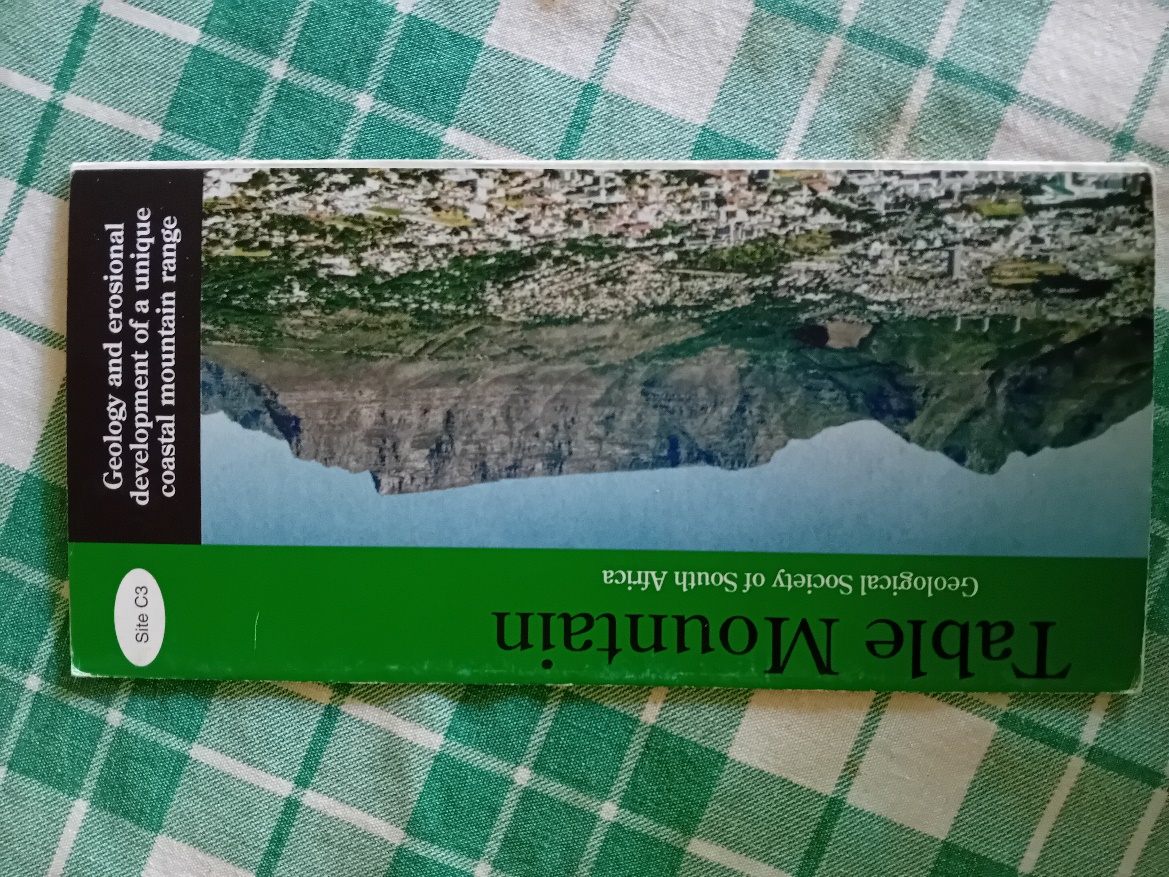 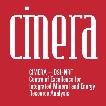 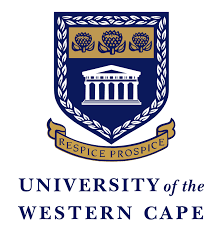 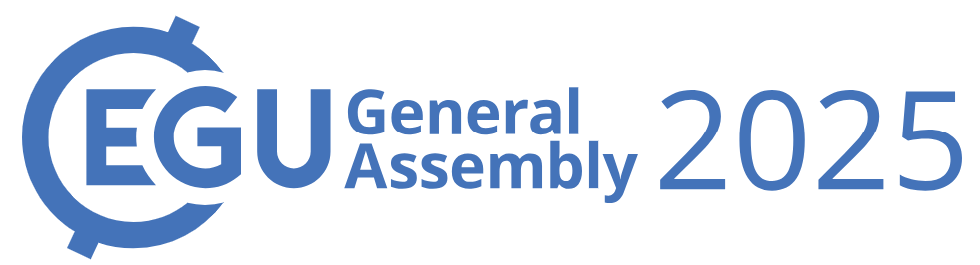 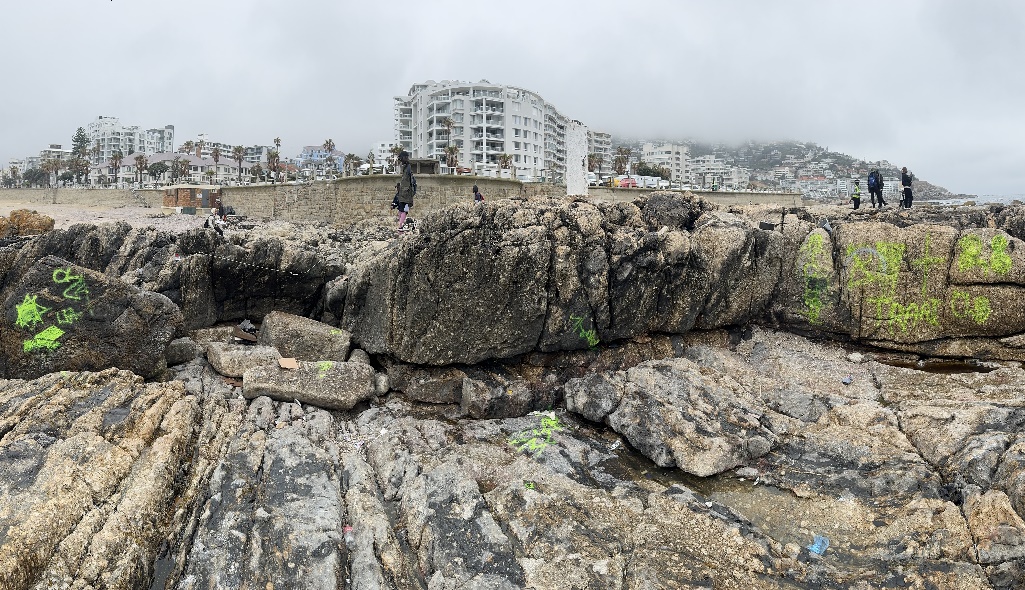 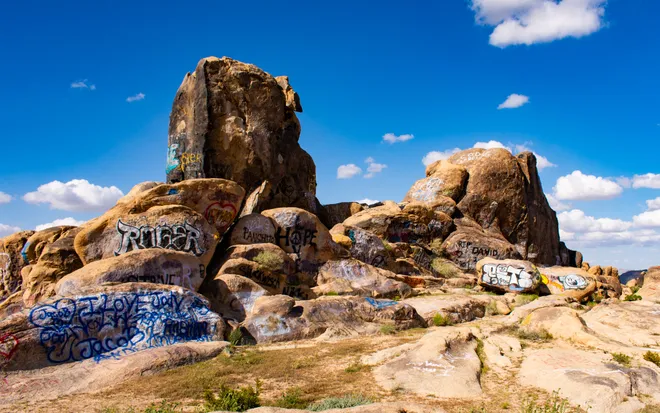 VANDALISED ROCKS IN MOJAVE DESERT, CALIFORNIA
IMAGE: https://www.desertsun.com/story/life/2020/05/02/graffiti-a-problem-for-mojave-desert-public-lands-amid-coronavirus/3030746001/
GRAFFITI AT SEA POINT CONTACT
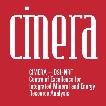 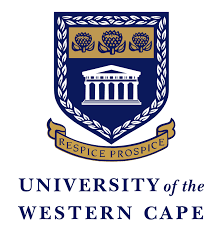 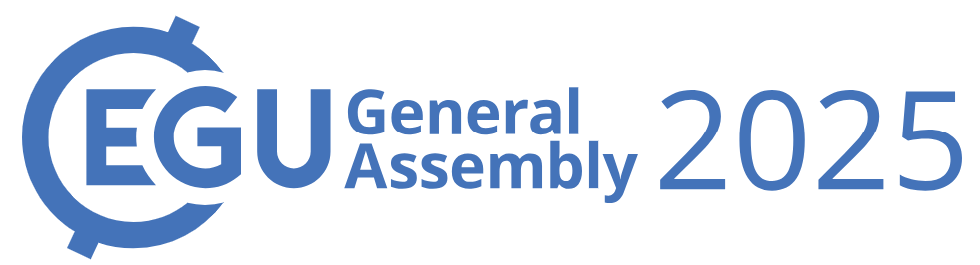 HOW?
1. CHOOSE A SITE
2. I.D THE EXPERT
3. KEY FEATURES
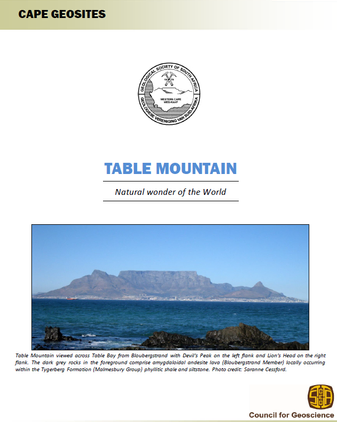 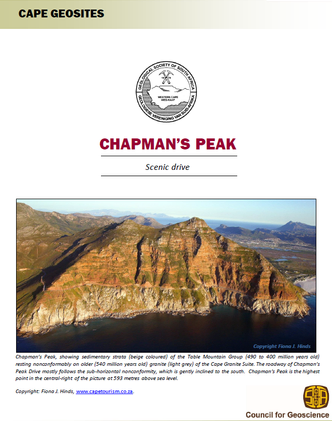 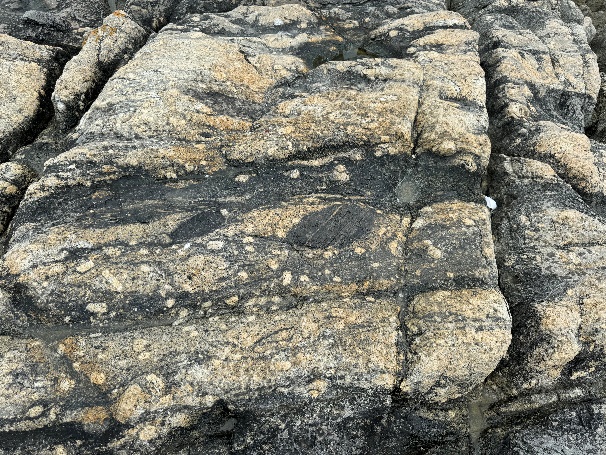 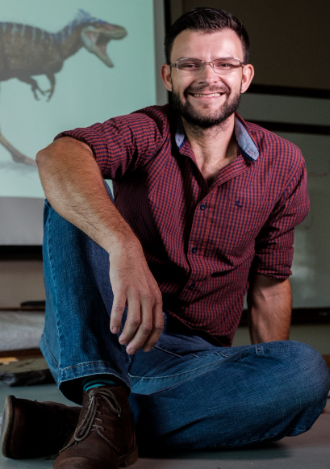 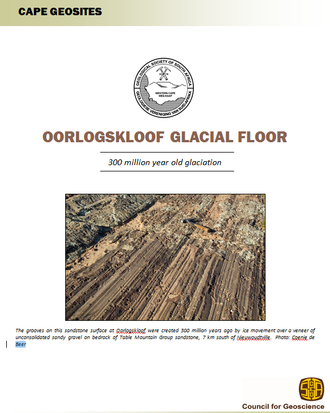 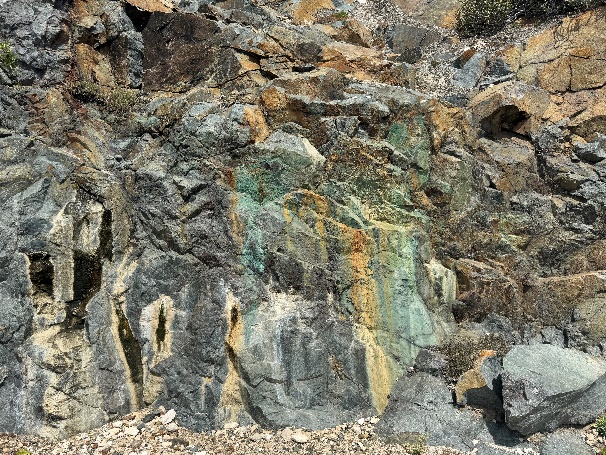 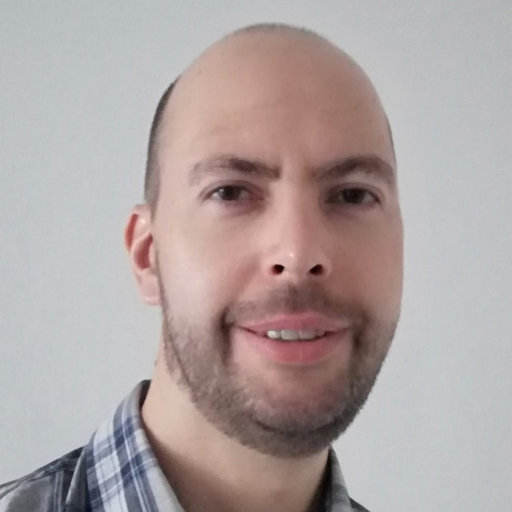 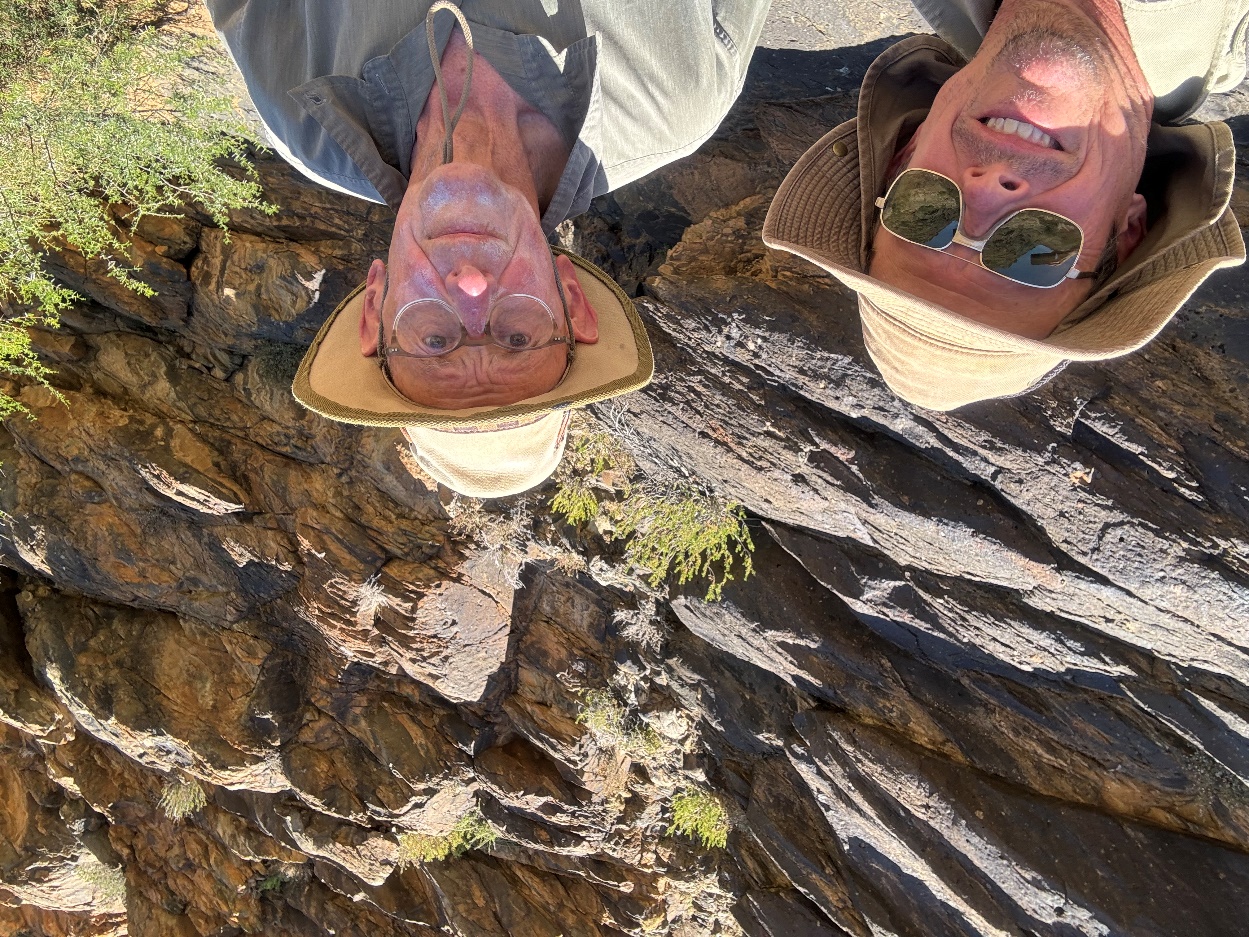 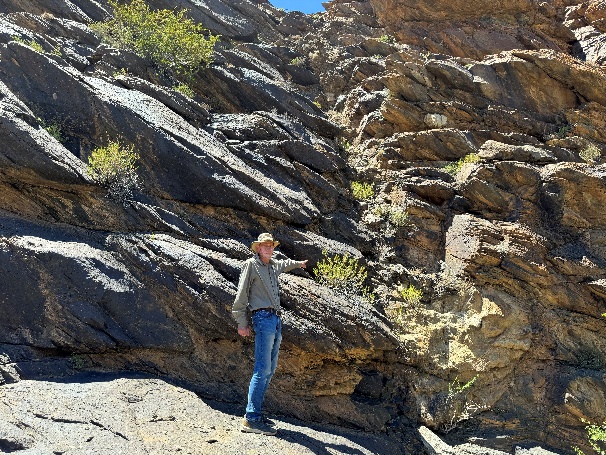 4. IN-FIELD DATA
5. BUILD THE vft
6. PUBLISH/HOST
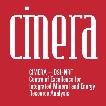 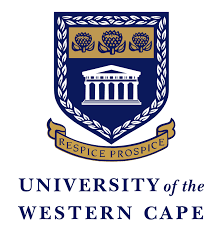 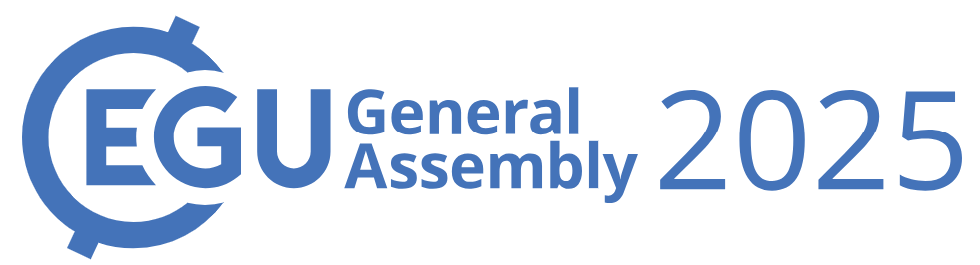 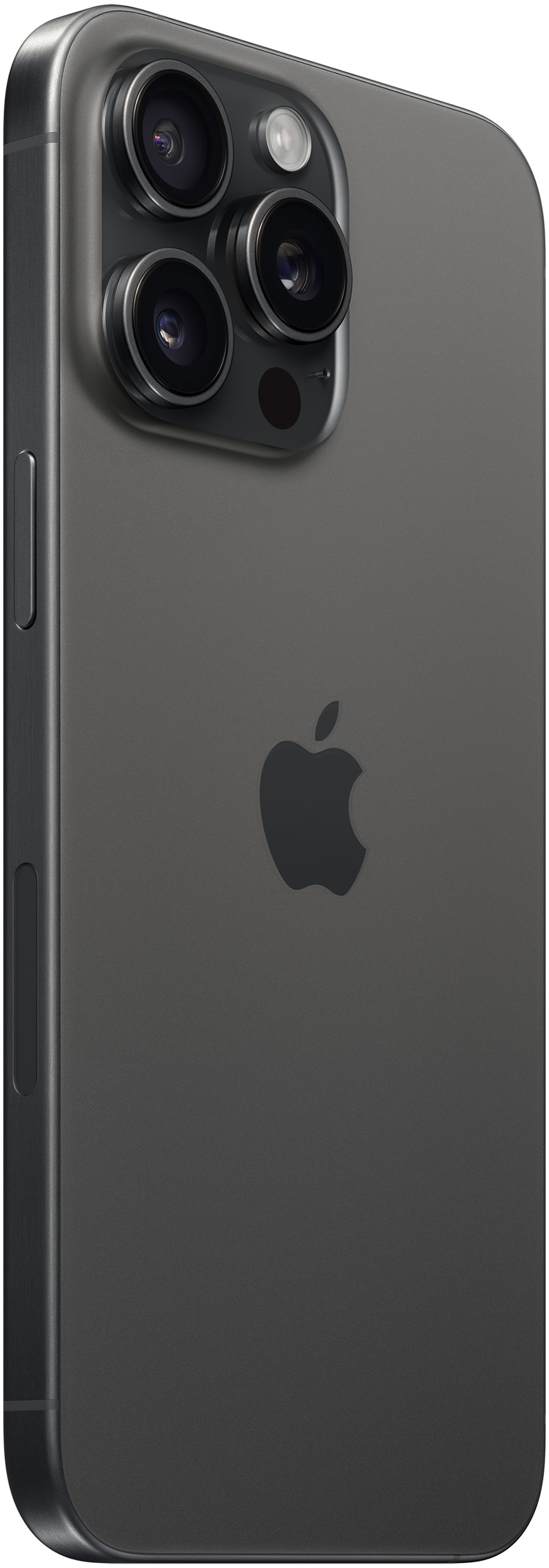 IN-FIELD DATA
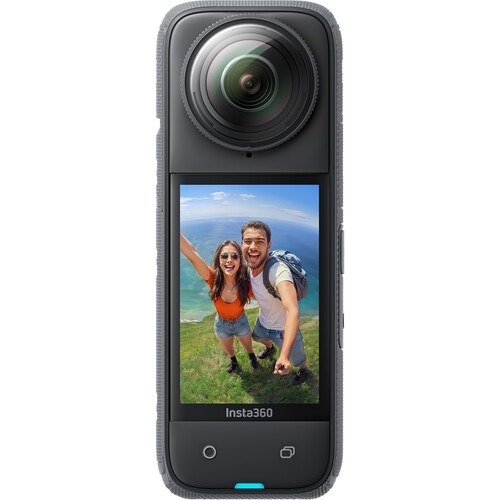 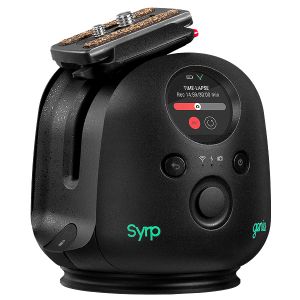 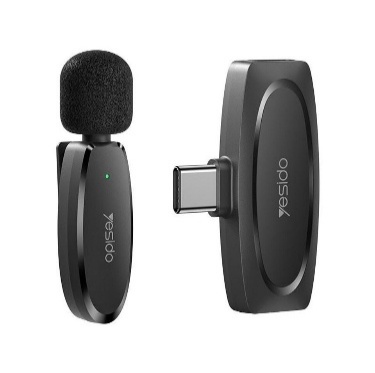 INSTA 360
APPLE iPHONE 15 PRO MAX & YESiDO KR 11 LAVALIER MIC
SYRP GENIE II PAN TILT
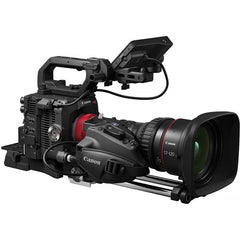 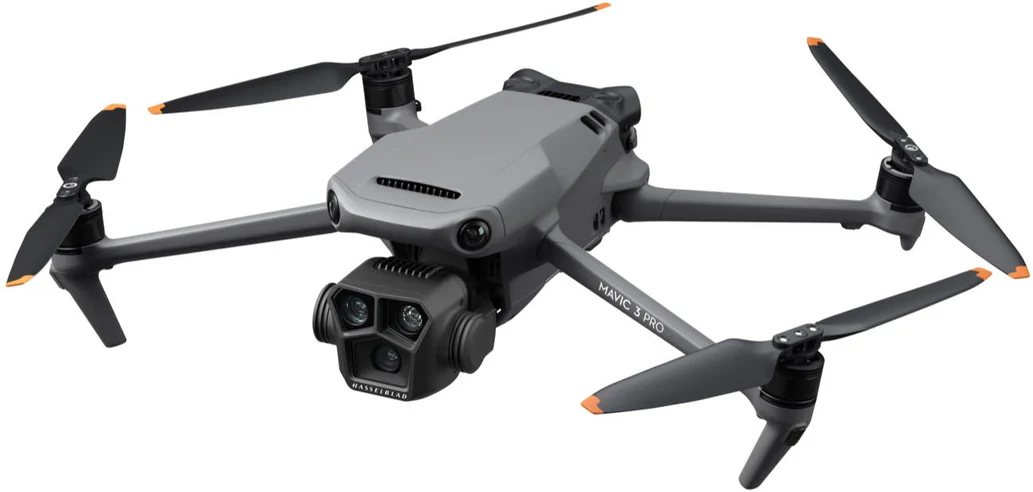 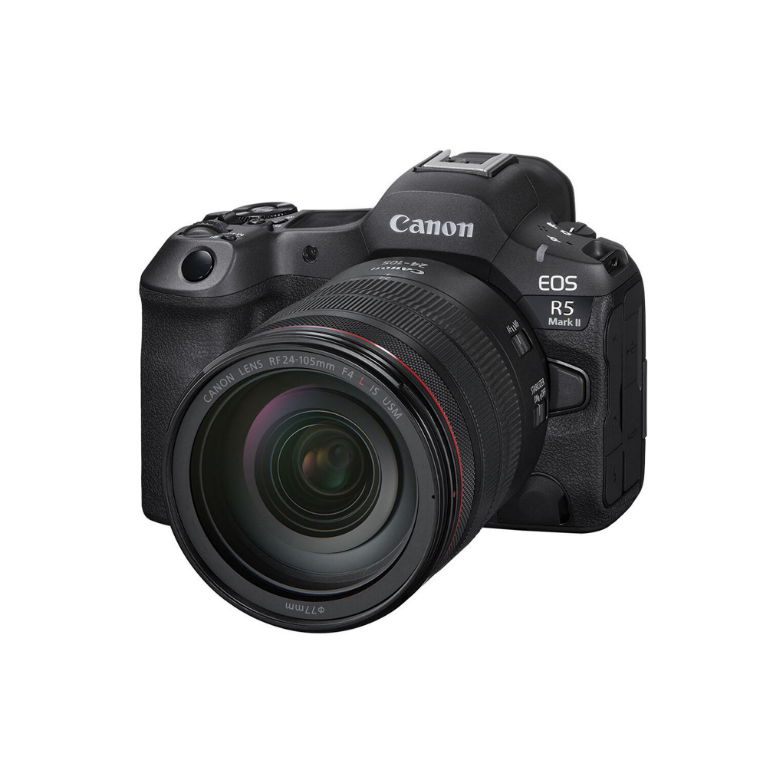 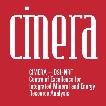 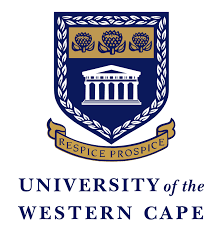 DJI MAVIC 3 PRO CINE DRONE
CANON XA 40 VC
CANON EOS R5
Build the vT
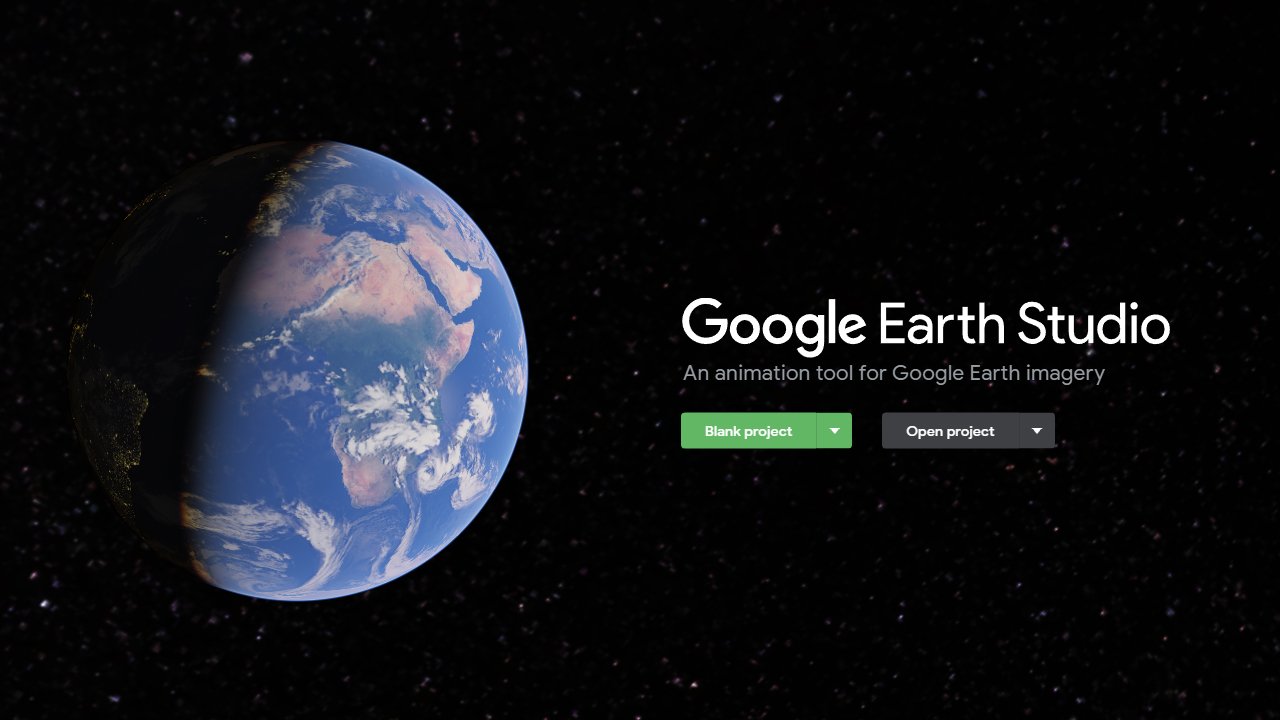 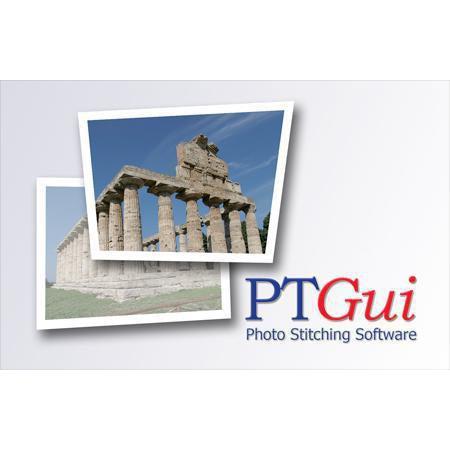 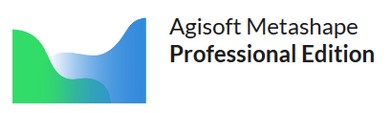 “FLY IN” & 360˚ OVERVIEW
ALIGN AND STITCH PHOTOS TO CREATE PANORAMAS
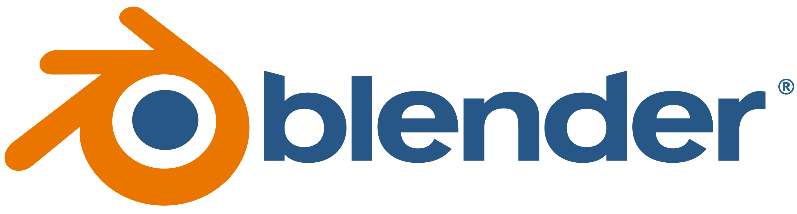 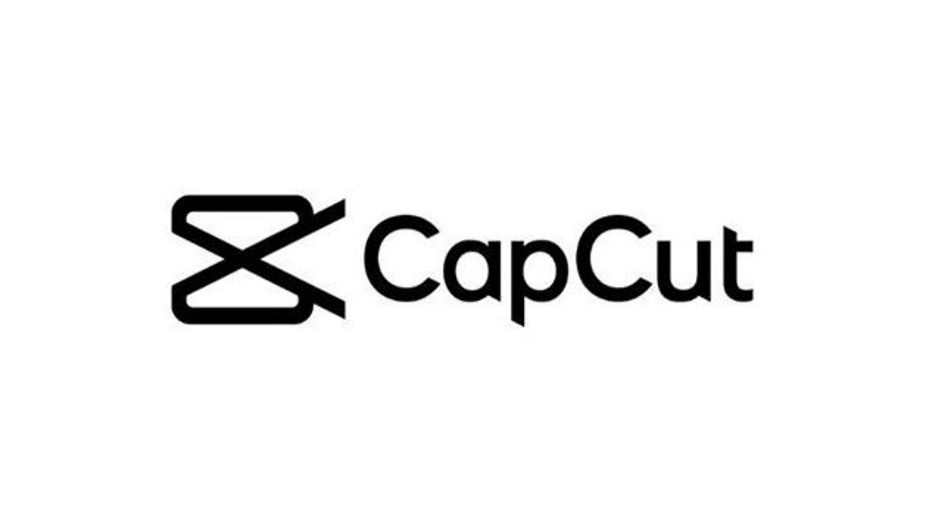 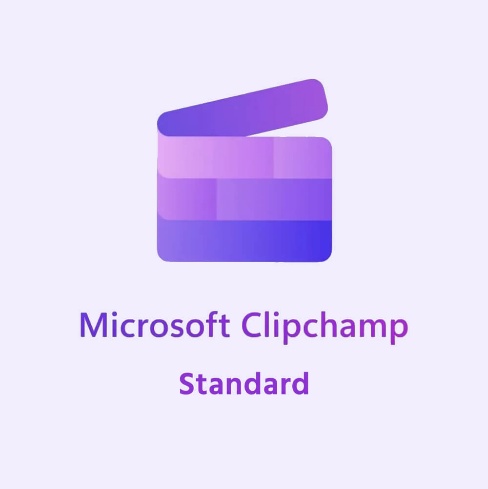 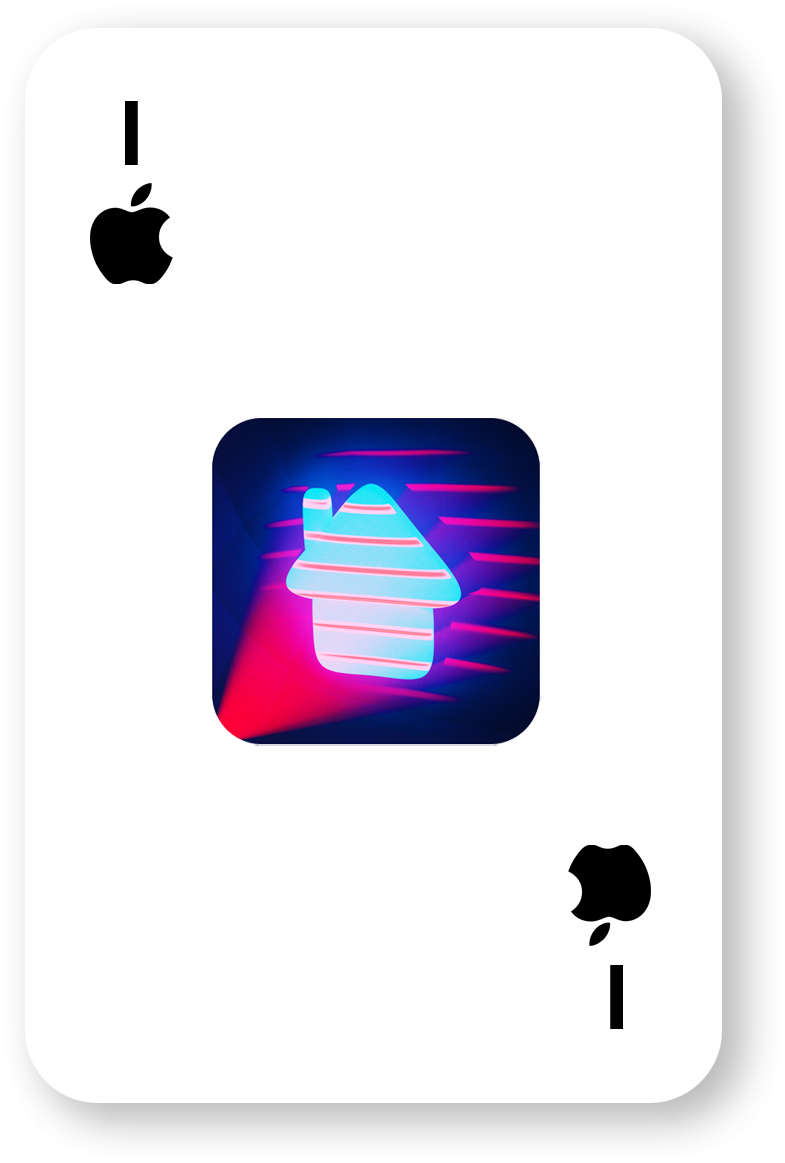 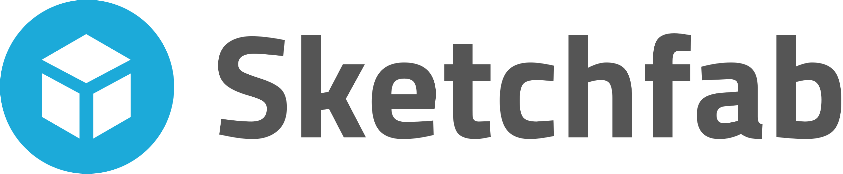 PUT TOGETHER, EDIT, ANNOTATE VIDEOS
EDIT 3D LIDAR SCANS AND DRONE-MODELS
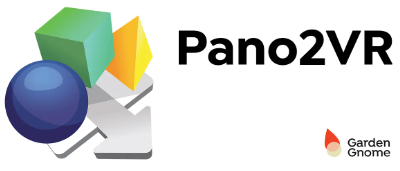 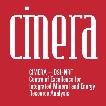 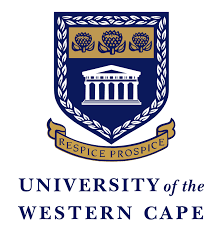 BUILD INTERACTIVE 360˚ IMAGES WITH HOTSPOTS
PLATFORMS
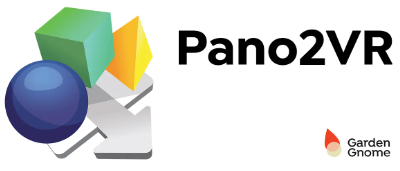 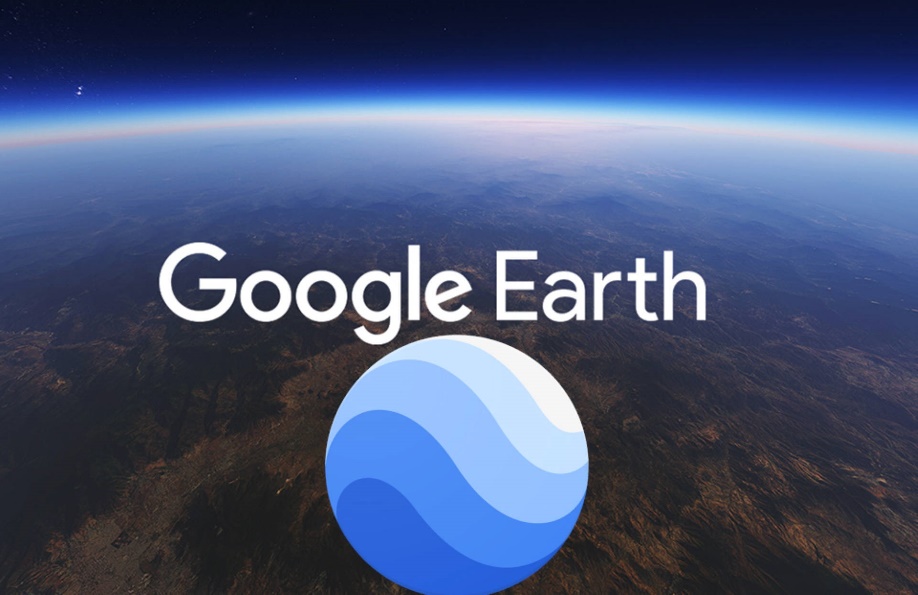 INTERACTIVE 360˚ IMAGES 
WITH IMBEDDED EXPLANATORY 
VIDEOS, 3D SKETCHFAB MODELS 
AND HD PHOTOS
TOUR ON EARTH.GOOGLE.COM/WEB
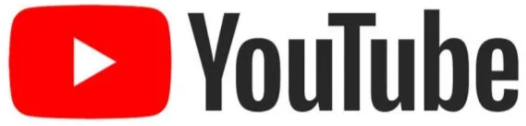 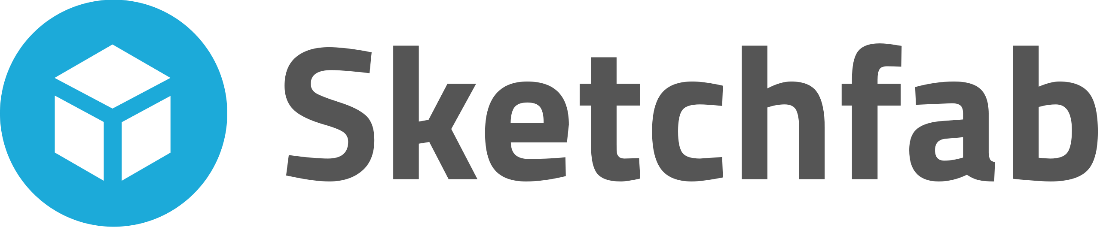 LINKS TO EXPLANATORY VIDEOS
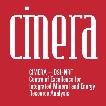 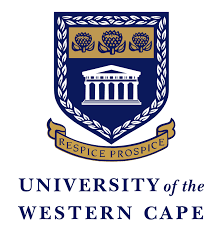 LINKS TO 3D MODELS
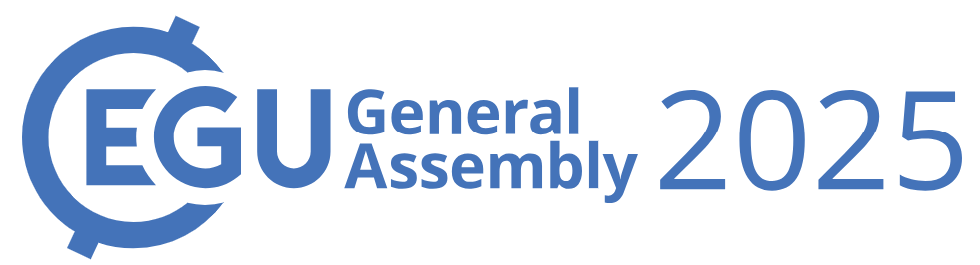 NEW VIRTUAL TOURS
CAPE AND KAROO SUPERGROUPS, CAPE GRANITE SUITE
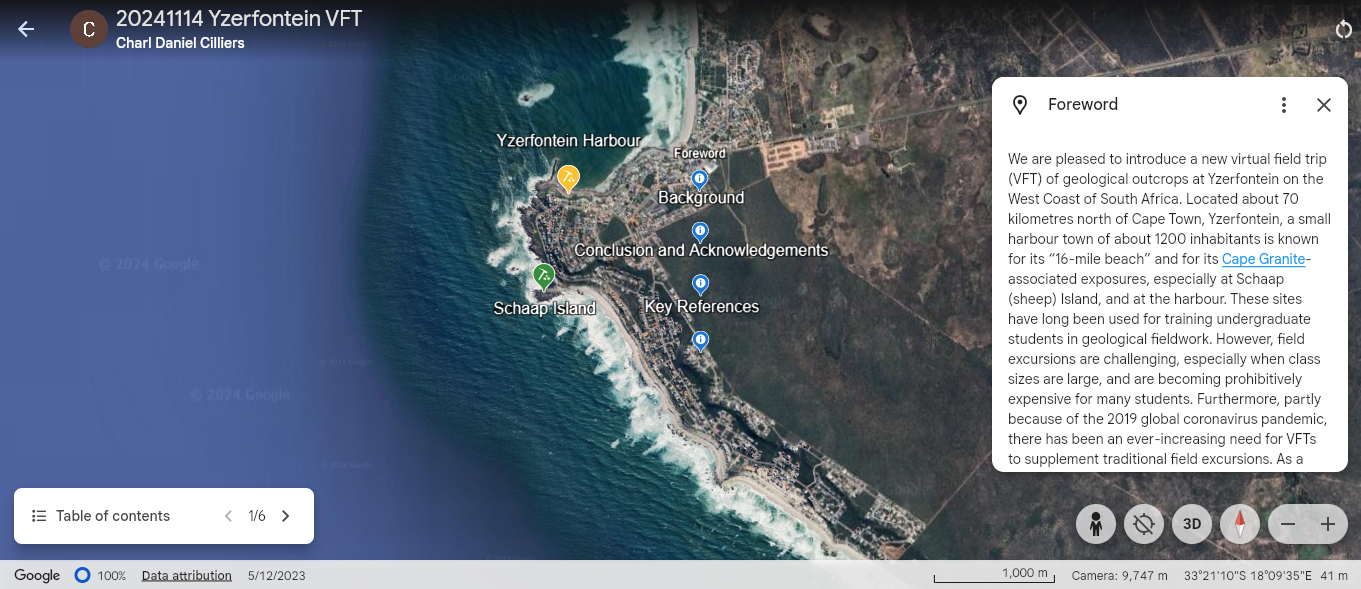 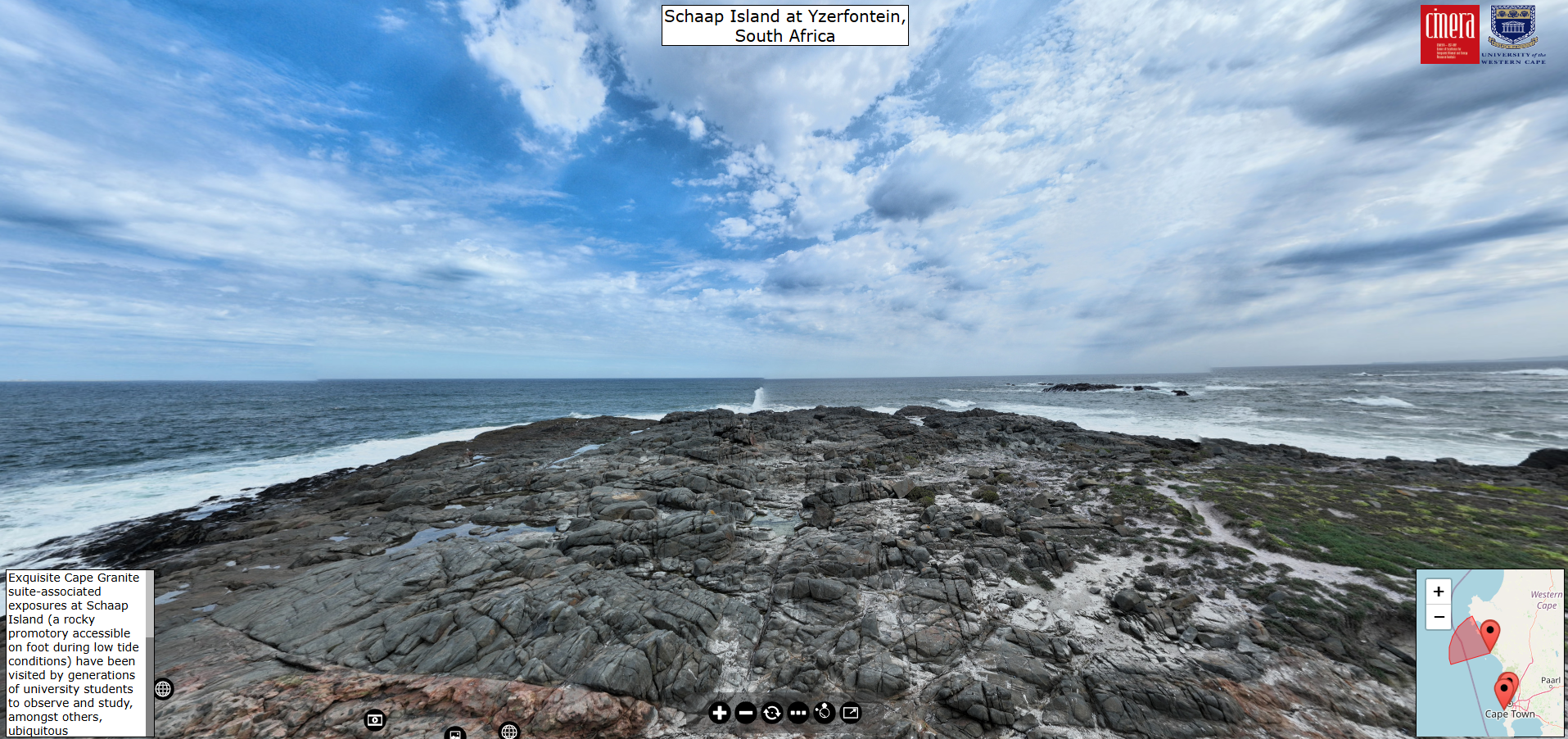 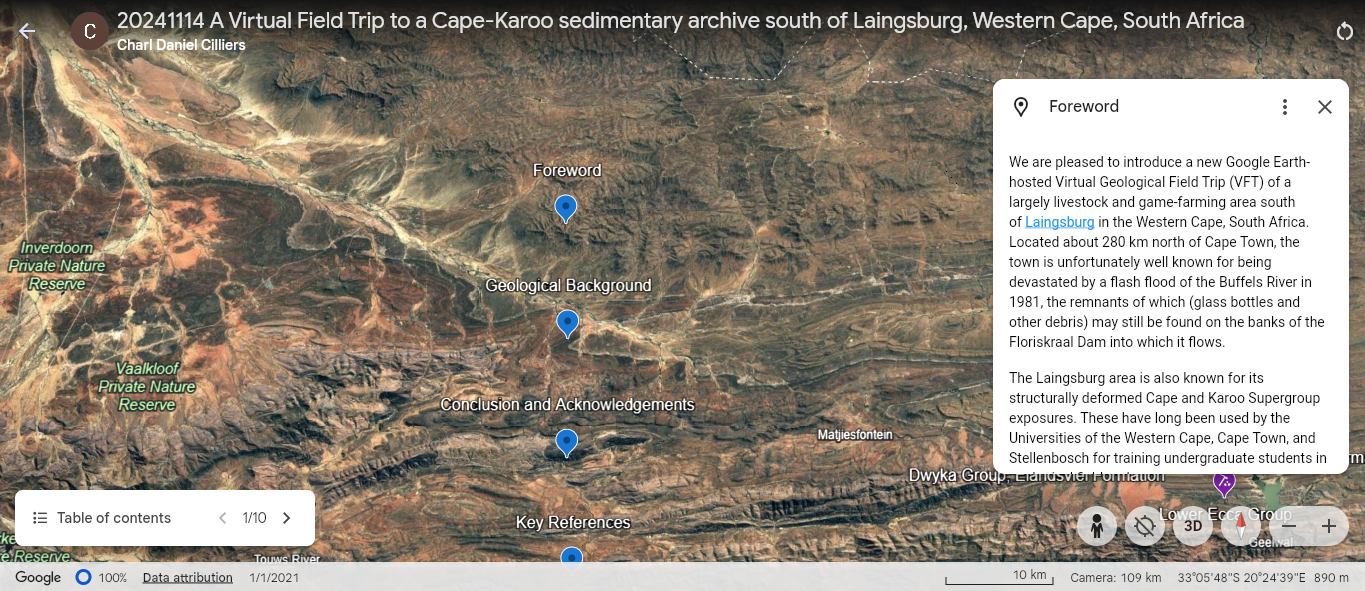 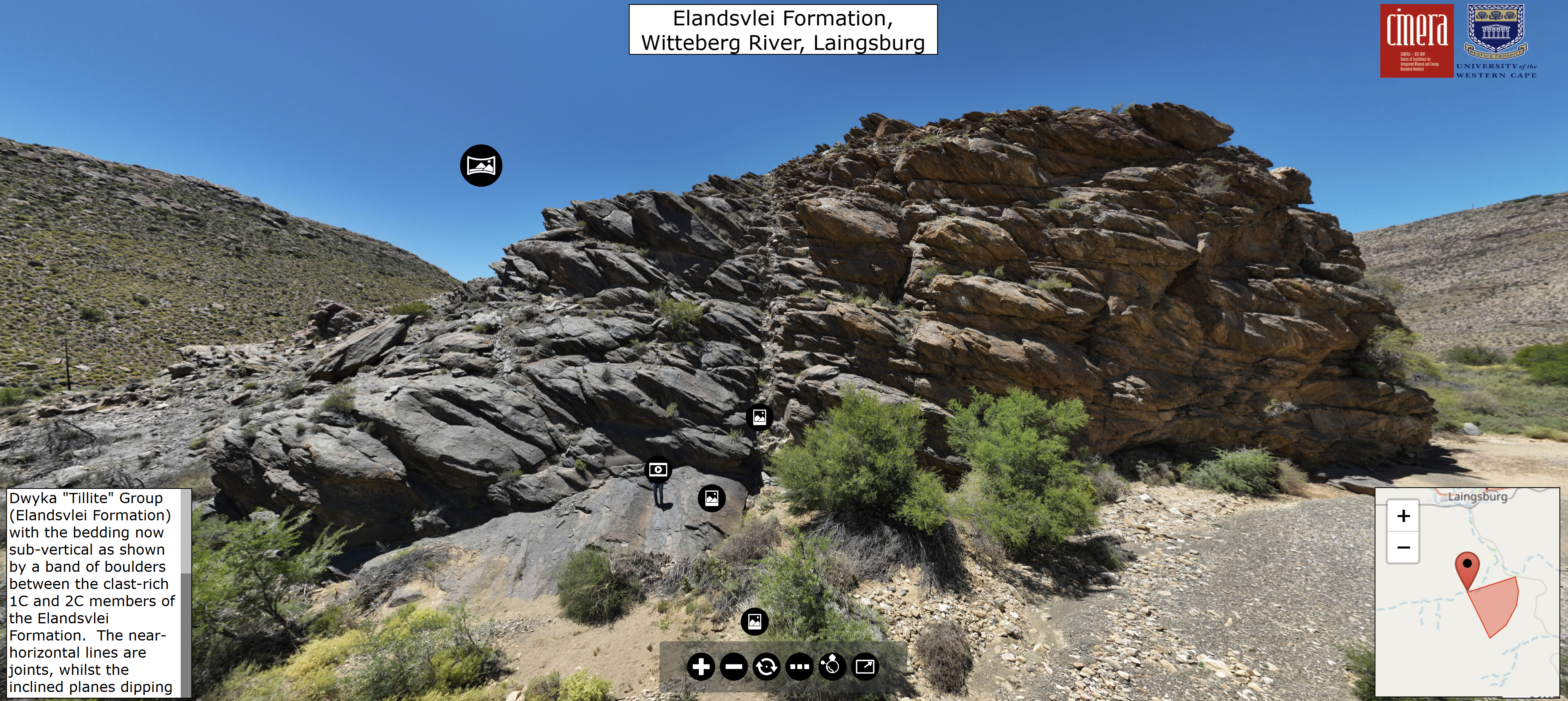 other applications
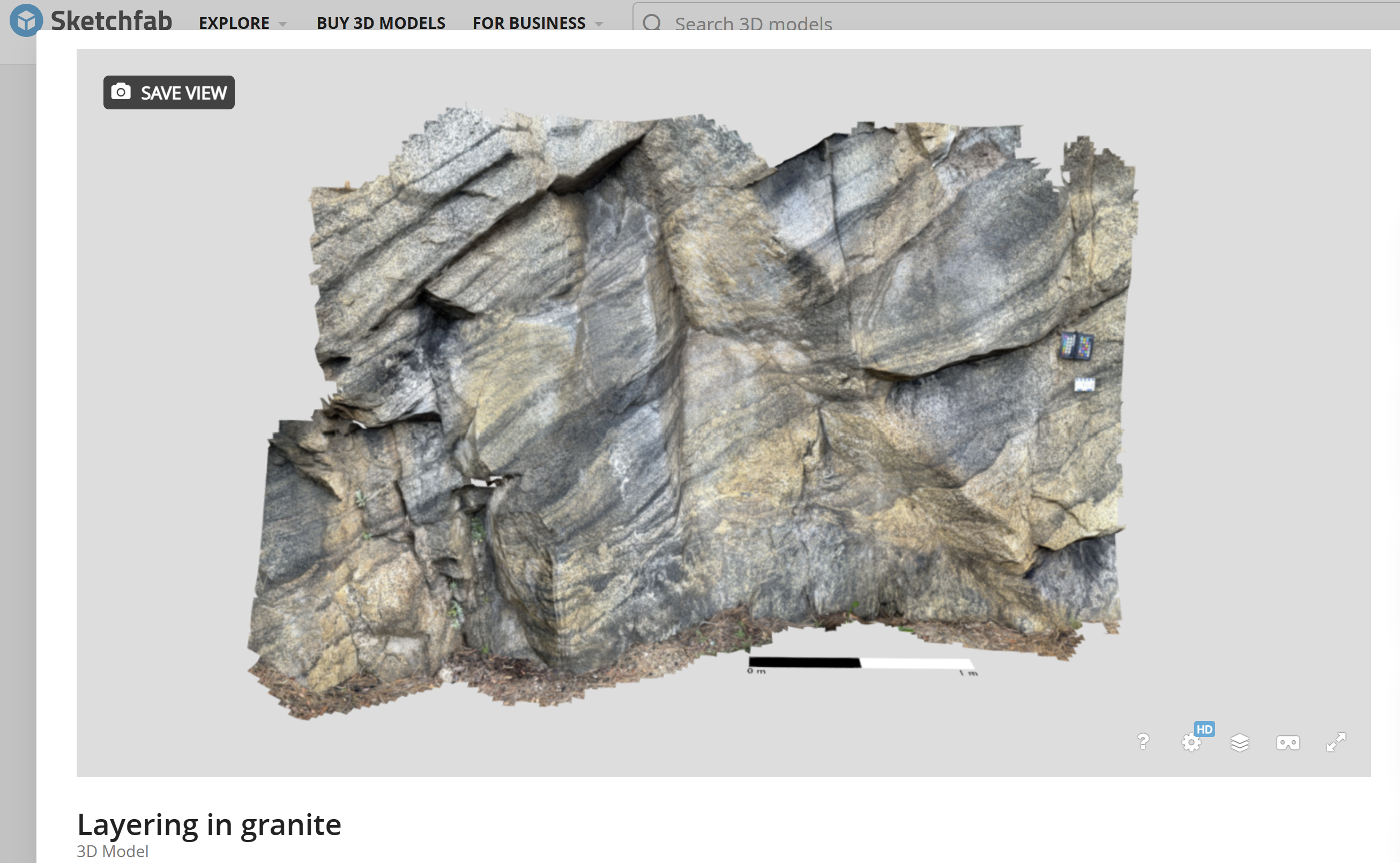 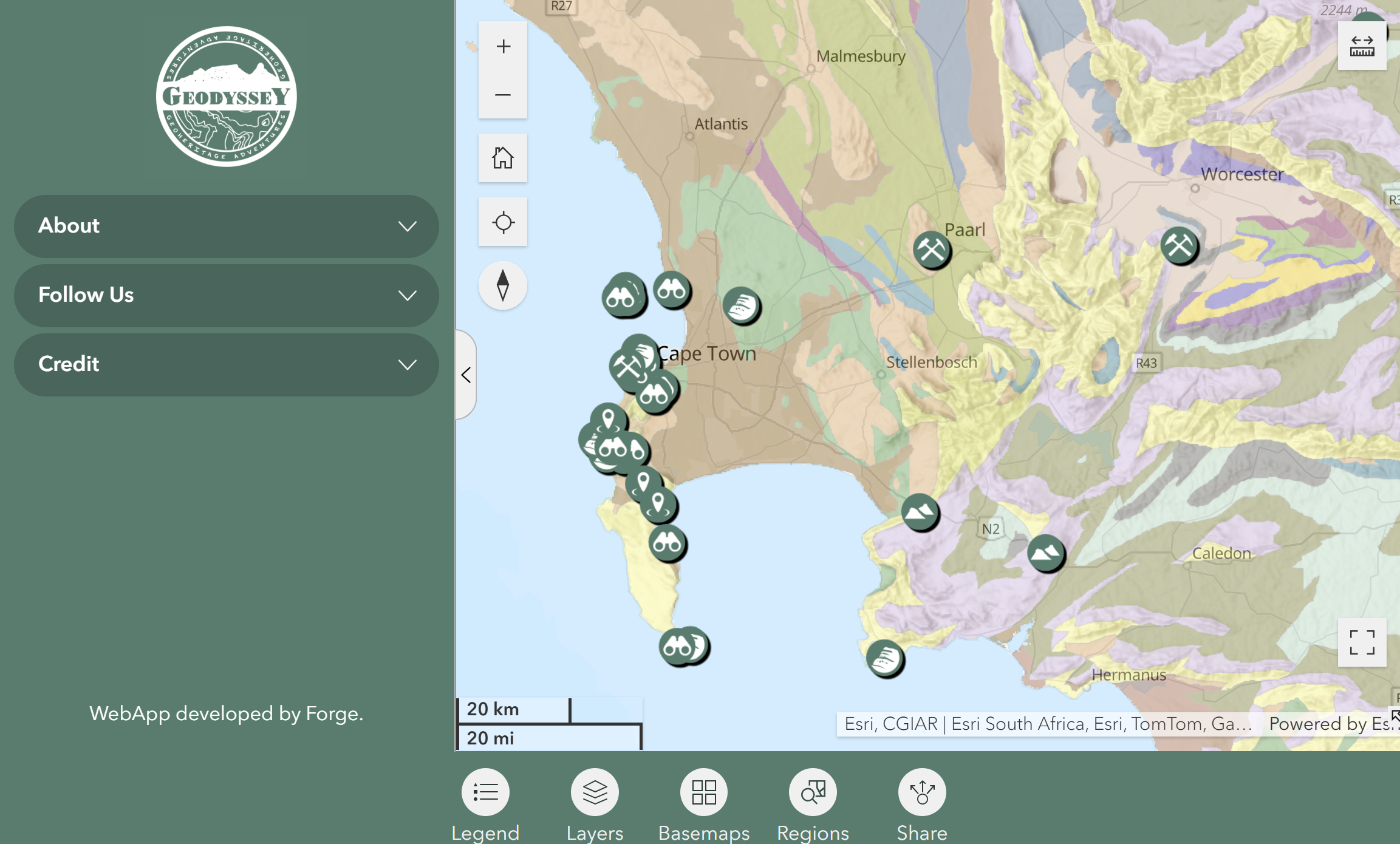 GEOTOURISM/GEOHERITAGE
PUBLICATIONS – SUPPLEMENTARY MATERIAL
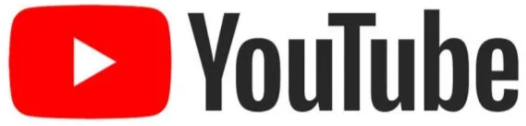 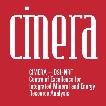 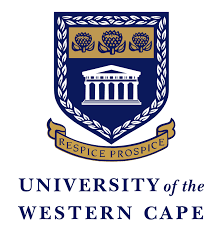 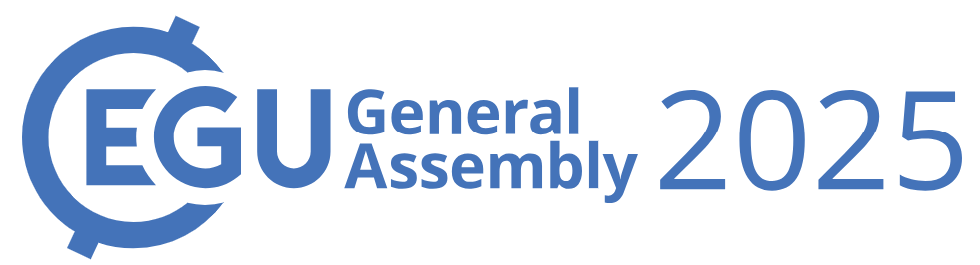 DO vtS WORK in geo-cognition?
BASELINE TEST
PRESENT VFT
TEST AGAIN
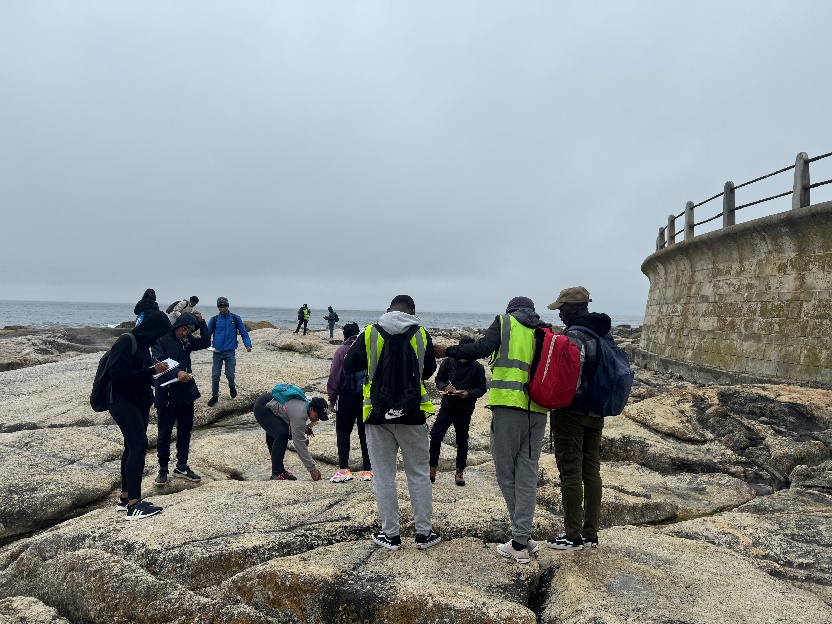 UNDERGRADUATE MARKS 10 – 30%
POSTGRADUATE MARKS: 30 – 50%
WORKING GRADUATES’ MARKS > 50%
# THESE RESULTS ARE BEING UPDATED AS WE SPEAK!!!
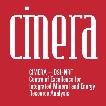 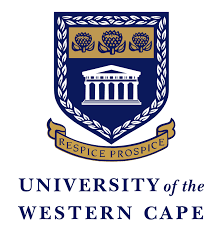 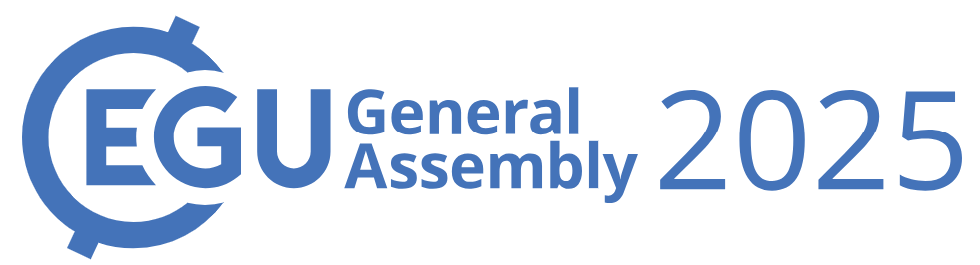 ACKNOWLEDGEMENTS
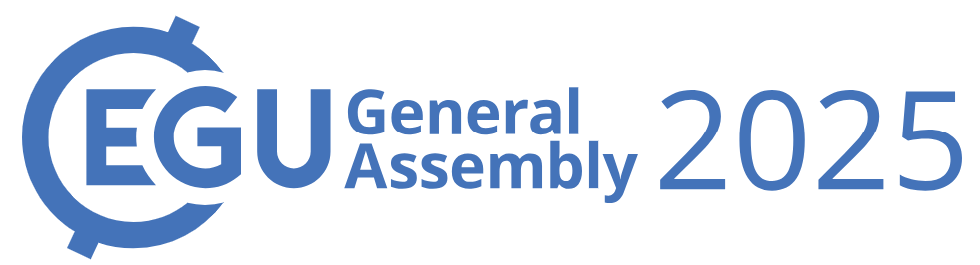 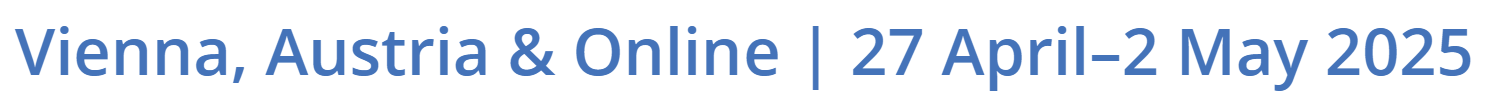 Prof Russell Bailie (UWC)
Rudy Maart (UWC)
Dewan Isaacs (UWC)
Dr Chris Lambert (Tect Geol. Consult.)
Dr Gerrie van Aswegen (OGG)
Yaseen Hendricks (UWC)
Dr Ryan Tucker (US) 
Prof John Rogers (UCT – retired)
Dr Cameron Penn-Clarke (WITS)
Dr Wendy Taylor (ASU / UCT)
Leonard Gardner (GSSA)
Dr Petré Prins (Prins & Prins diamonds)
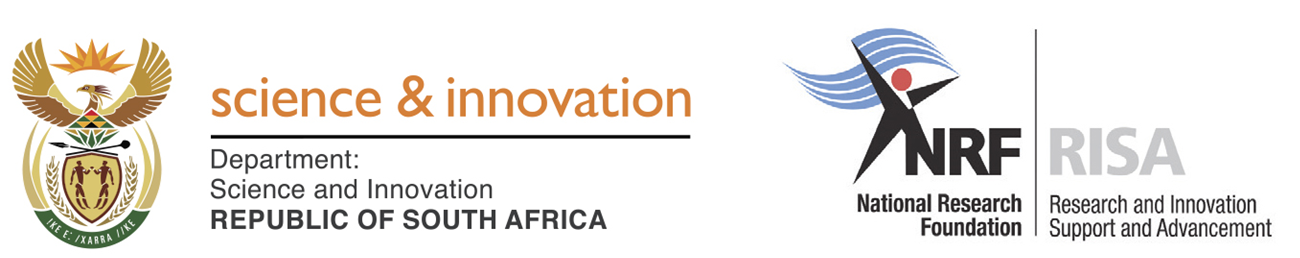 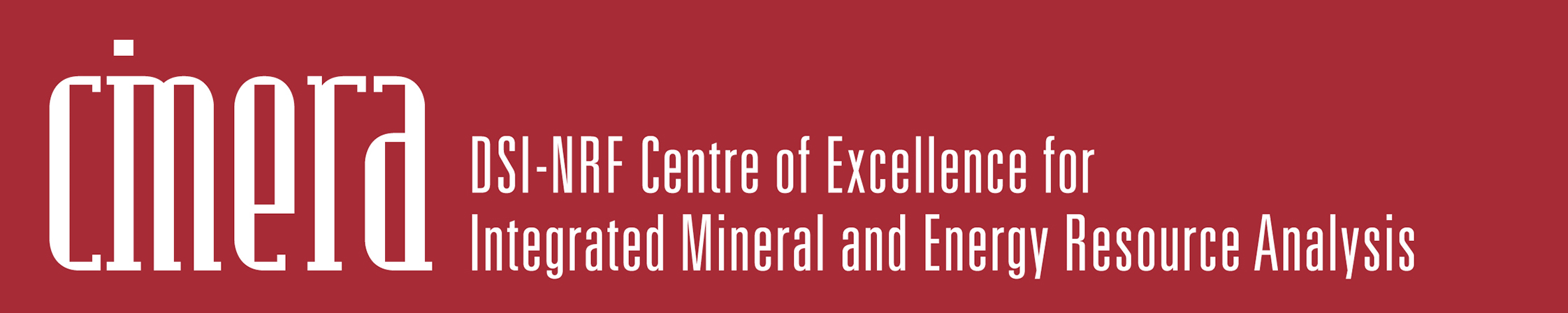 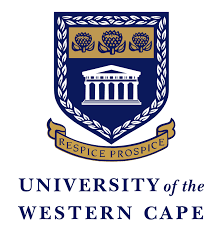 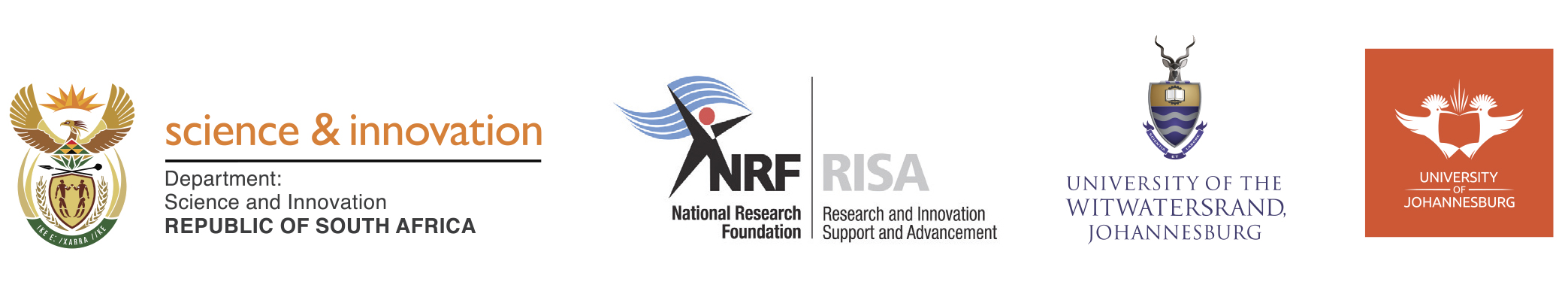 Join me for a taste of some of our tours
PLEASE PLAY THE SUPPLEMENTARY MP4 FILE!
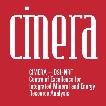 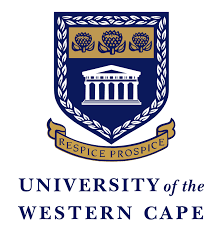 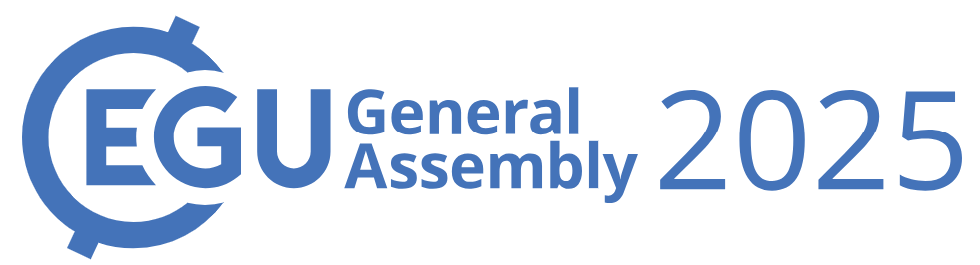 In summary
Initial analysis suggests  that  there is a distinct learning gain  from working with these tours
The higher the level of education, the more pronounced the learning gain: +10% at first year level to +50% at postgrad level!
It can even be used to replace field trips when the classes are too big (>300 in first year!)
With  the right equipment (iPhone Pro and drone) it  is easy to  record HiRes video and stills as well as LiDAR scans for 3D representations
Software and some of the hardware are expensive – freeware options
We are increasing our testing database
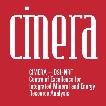 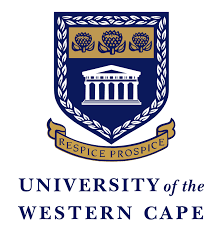 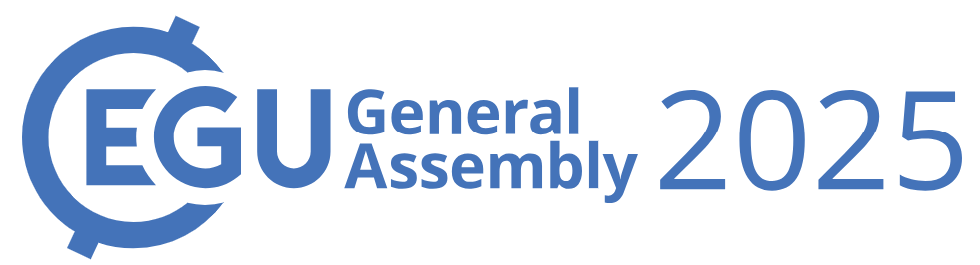